BerlinWir haben so viel gemacht!
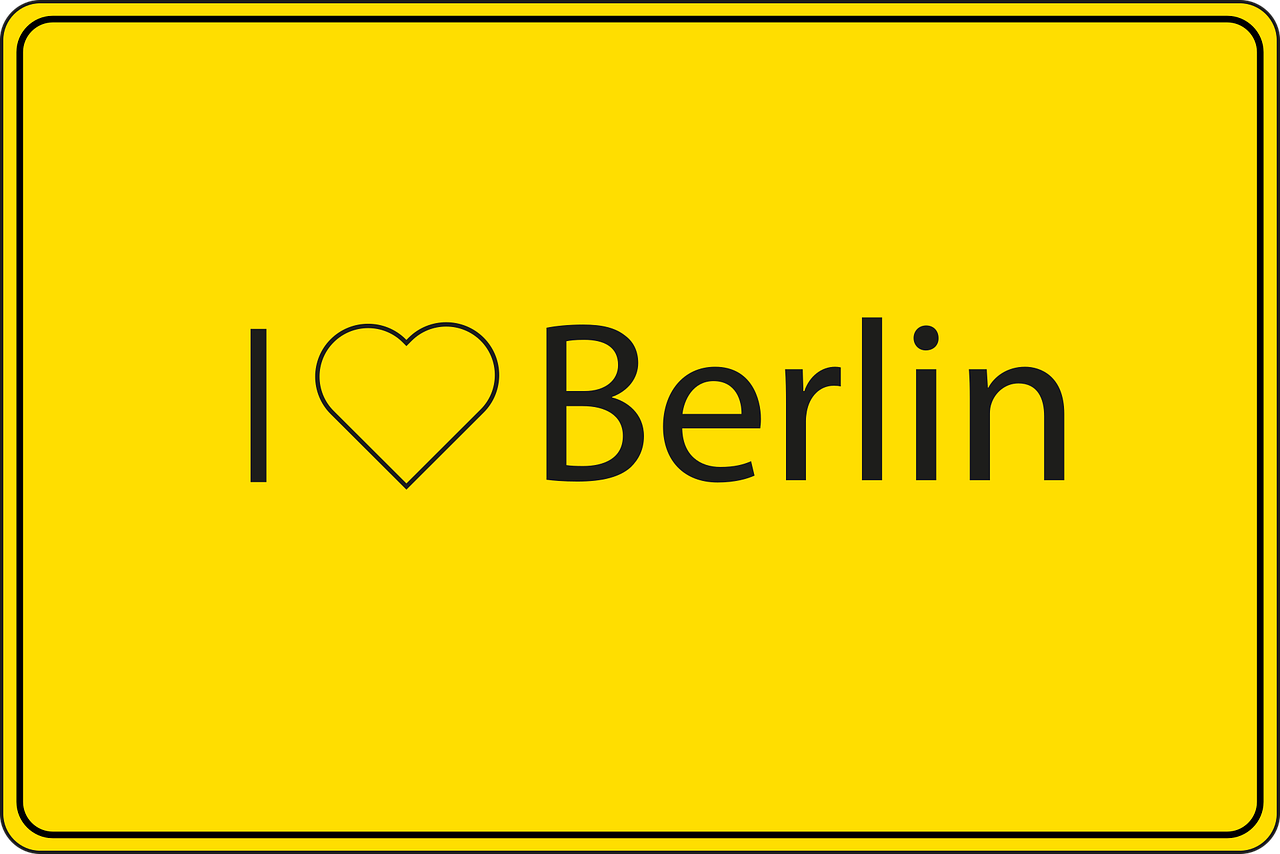 Present and past tense: 1st person singular and plural
Using the preposition ‘von’ (from / of) 
SSC [ch]
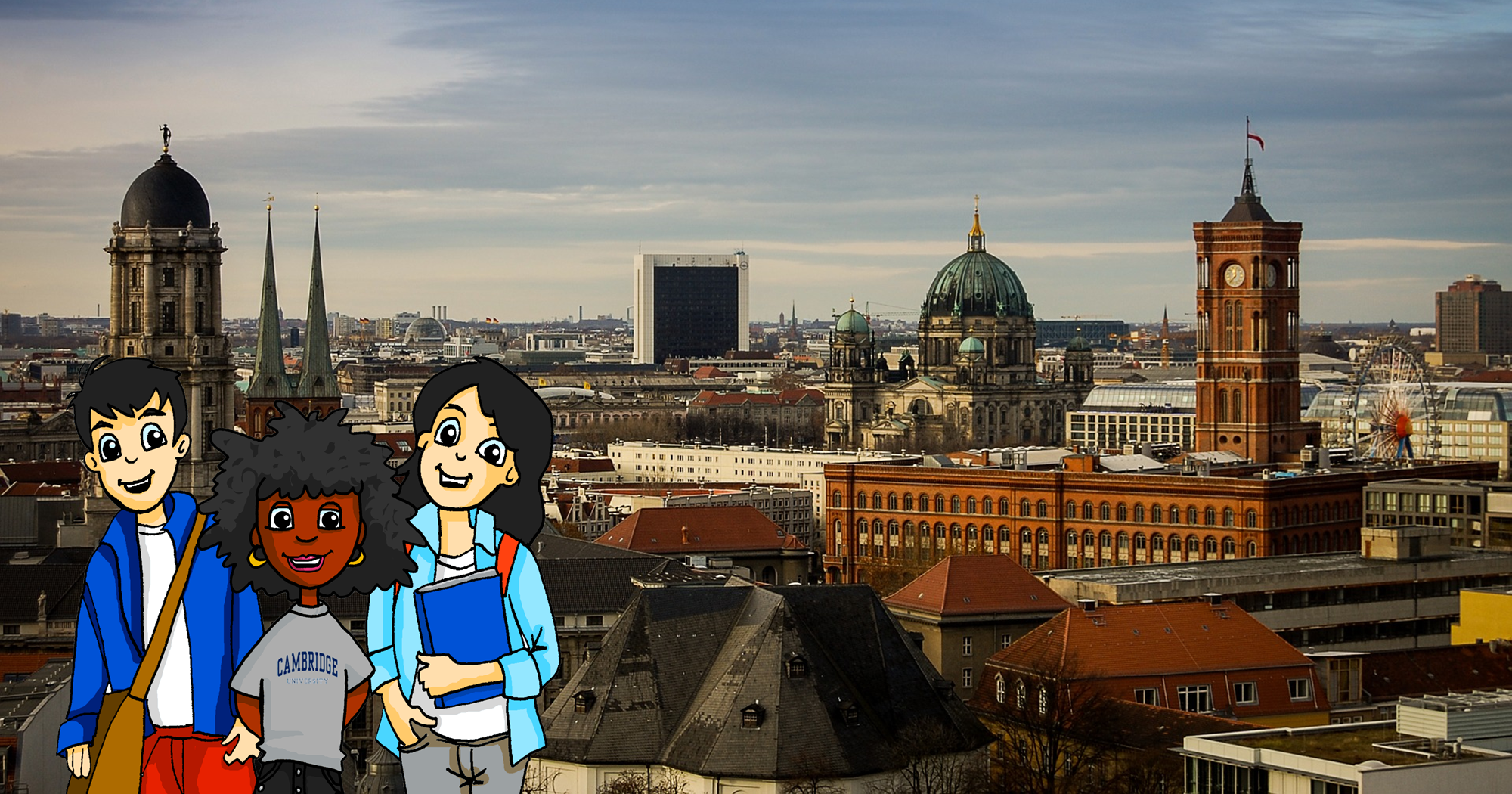 Y8 German 
Term 1.2– Week 2 - Lesson 17Rachel Hawkes / Inge Alferink
Artwork: Steve Clarke

Date updated: 04/02/24
[Speaker Notes: Artwork by Steve Clarke.  All additional pictures selected are available under a Creative Common license; no attribution required.
Note: All words listed below for this week’s learning (new and revisited sets) appear on all three Awarding Organisations’ word lists, with the following exceptions: 
i) Edexcel list does not have holen.
Learning outcomes (lesson 1):
Revisit SSC [ch]
Introduction of past (perfect) tense: 1st person pluralConsolidation of past (perfect) and present tense: 1st and 2nd persons singularPreposition ‘von’ + R3 (dative)Use of the words ‘so’ and ‘also’.

Word frequency (1 is the most frequent word in German): 
8.1.2.2 (introduce) holen [547] Arbeit [208] Bank [543] Seite [197] Sport [945] Uhr [348] wirklich [189] also [71] so [28] gestern [821] um1 [44] von[9]8.1.1.6 (revisit) verbringen [1391] Auge [222] Gesicht [346] Haar [748] Mund [856] Nase [1264] Schüler [557] Zeit [96] ähnlich [437]  breit [847] dünn [1739] neu [84] rund [298] als [22]
7.3.2.3 (revisit) dürfen [142]  ich darf du darfst er darf sie darf[142] müssen [45] ich muss du musst er muss sie muss [45] wollen [65] ich will du willst er will sie will [65] man [34] glücklich [1189]   genug [480] krank [1105] ruhig [905] traurig [1871]
Source:  Jones, R.L. & Tschirner, E. (2019). A frequency dictionary of German: core vocabulary for learners. Routledge

The frequency rankings for words that occur in this PowerPoint which have been previously introduced in LDP resources are given in the LDP SOW and in the resources that first introduced and formally re-visited those words. 
For any other words that occur incidentally in this PowerPoint, frequency rankings will be provided in the notes field wherever possible.]
Phonetik [ch]
hören / schreiben
The German [CH] can be pronounced in two different ways:
[CH] soft
[CH] hard
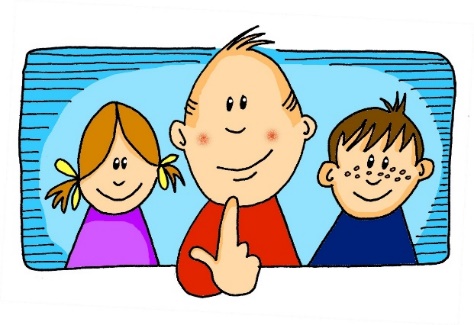 Ach!
The hard-soft difference depends on the vowel that comes before it and how open your mouth is when you close the back of your throat to form the [CH].
Careful! [CH] and [CK] are different sounds!
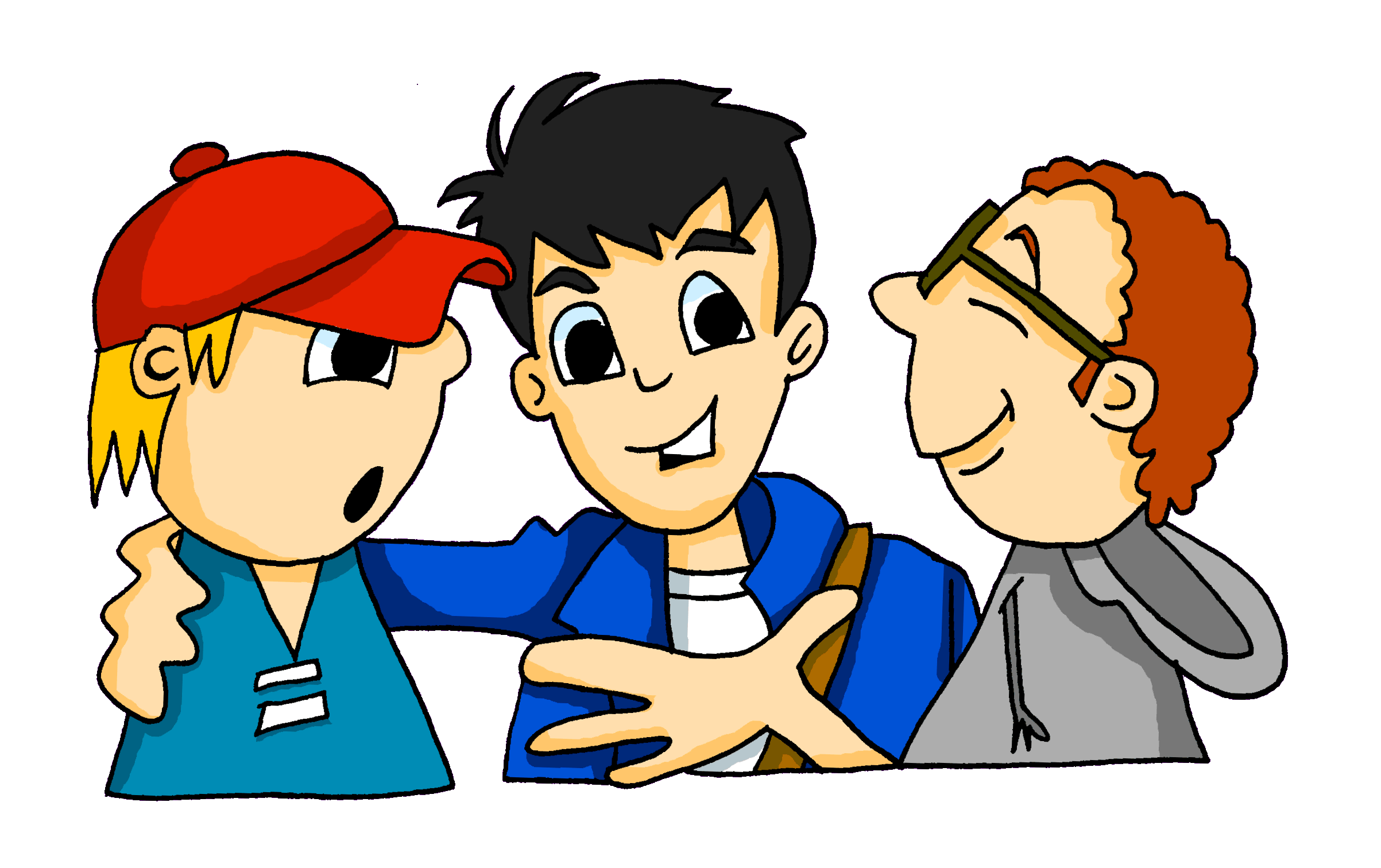 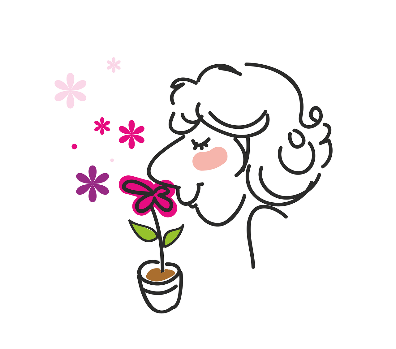 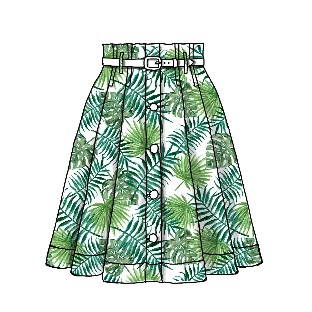 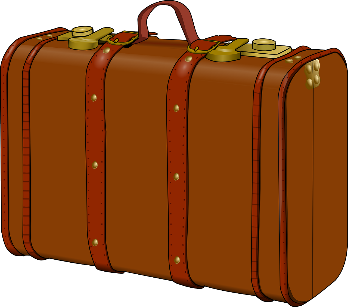 Rock
roch
Gespräch
Gepäck
[Speaker Notes: Timing: 2 minutesAim: To revisit the pronunciation of [ch] in different contexts and to contrast [ch] with [ck]Procedure:1. Cycle through the explanation using the animation sequence.
2. Click on the pictures to hear each word pronounced.]
1
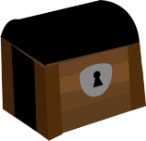 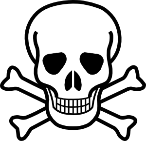 Pirates!
c
Nacht
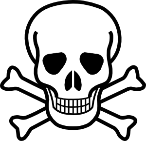 w
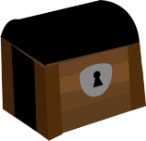 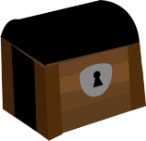 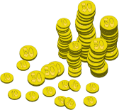 nackt
One of the chests contains buried treasure. All the others contain poison!

Listen carefully to the secret code and follow the arrows to find the treasure.
h
sacken
acht
kichern
acht
Akt
Nacht
Nacht
acht
Nacht
kichern
Bach
Bach
Bach
Nacht
Nacht
z
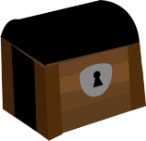 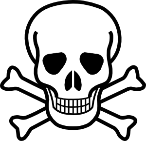 v
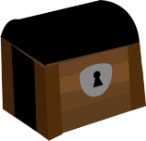 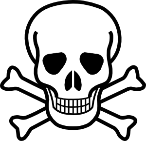 nackt
Akt
nackt
Back
nackt
nackt
nackt
kicken
Back-
Sachen
Back
Akt
Akt
kicken
acht
k
Nacht
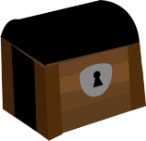 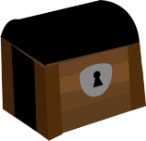 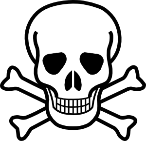 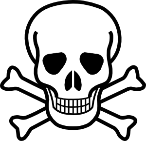 i
nackt
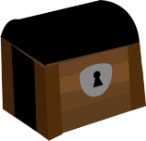 r
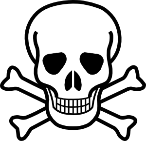 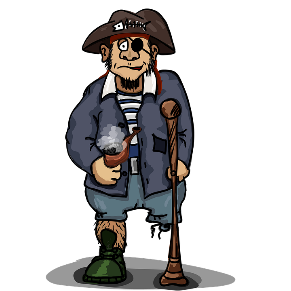 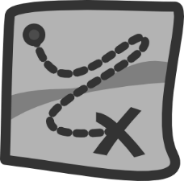 1
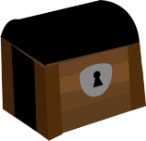 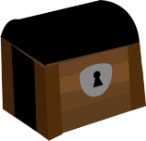 y
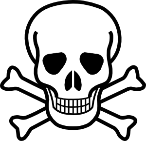 j
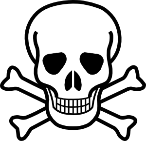 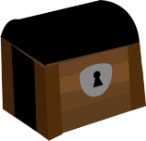 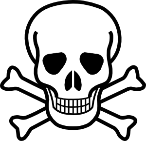 q
[Speaker Notes: Timing: 5 minutes (three slides)Aim: To focus on distinguishing aurally the two SSC [ch] and [ck].Procedure:1. Click to play the audio.
2. Starting on the red square, pupils listen to the words and decide whether they hear /ch/ or /ck/. 
3. They follow the arrows indicated by their choice to finish at one of the chests. Pupils can follow the slide on the projector, or the slide can be printed so they can trace the route with a pen/finger.
4. Teacher asks ‘Wo bist du?’ Pupils respond ‘Z, W’ etc. to practise the alphabet. Teacher clicks on the chests they say to reveal treasure (or not!)

Notes:
This slide and the two that follow are three versions of the activity with different solutions.
The game makes use of minimal pairs of unknown words (unknown words are used so that pupils focus on the sound. Definitions are given on a later slide).
There is only one correct route per slide, so pupils must correctly identify all words to find the treasure. The order or /ch/ and /ck/ changes (i.e. sometimes /ch/ is on the white square and sometimes on the blue) so the pupils must read the spellings.
Pupils will probably need to hear the audio at least three times.
Each treasure chest is triggered to reveal what is underneath. You see a hand icon appear when you mouse over it – click and the chest disappears. Each slide only has one treasure chest – the rest reveal skulls.
Alternative: Give pupils a copy of the transcript below on a slip of paper and ask them to read to a partner.

Transcript:
sacken, kichern, Bach, Akt, nackt

Treasure is located in chest W.]
2
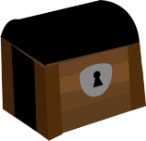 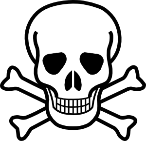 c
Pirates!
Nacht
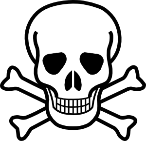 w
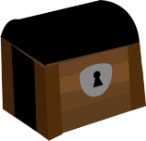 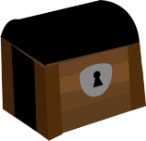 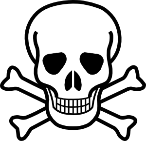 nackt
One of the chests contains buried treasure. All the others contain poison!

Listen carefully to the secret code and follow the arrows to find the treasure.
h
sacken
kichern
Akt
Akt
Akt
Nacht
Nacht
Akt
Nacht
Bach
Bach
Bach
Nacht
Nacht
kichern
z
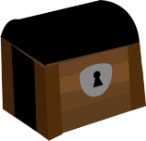 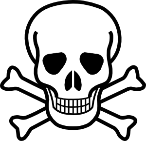 v
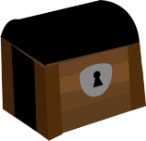 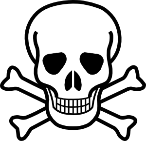 nackt
nackt
acht
nackt
Back
nackt
nackt
kicken
Back
Back
acht
acht
kicken
acht
Sachen
k
Nacht
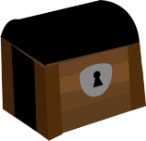 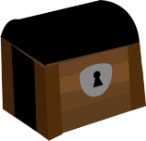 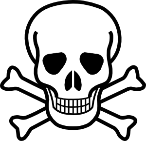 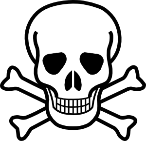 i
nackt
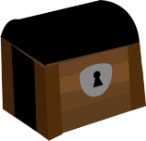 r
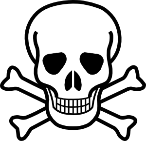 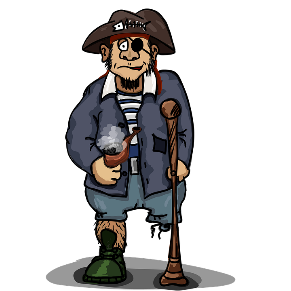 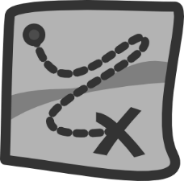 2
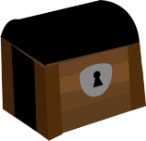 y
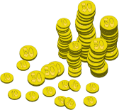 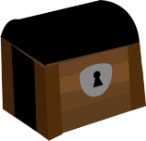 j
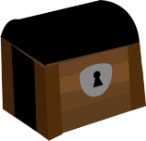 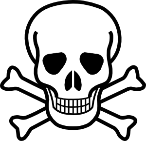 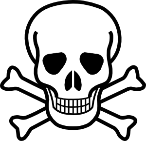 q
[Speaker Notes: [2/3]Transcript:

Sachen, kicken, Back, acht, nackt

Treasure is located in chest Y.]
3
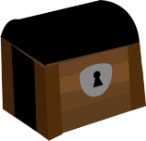 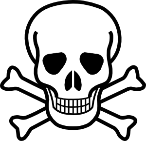 c
Pirates!
Nacht
w
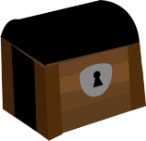 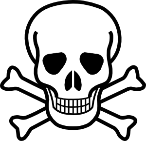 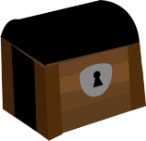 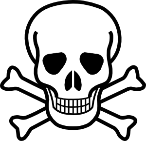 nackt
One of the chests contains buried treasure. All the others contain poison!

Listen carefully to the secret code and follow the arrows to find the treasure.
h
kichern
Akt
Akt
Akt
sacken
kichern
Nacht
Akt
Nacht
Bach
Bach
Bach
Nacht
Nacht
z
Nacht
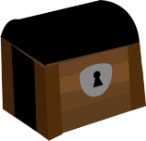 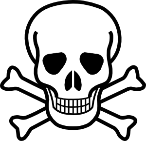 v
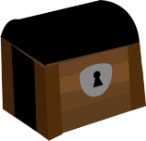 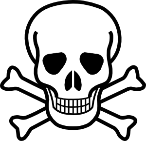 nackt
nackt
acht
nackt
Back
nackt
nackt
kicken
Back
Back
acht
acht
kicken
acht
Sachen
k
Nacht
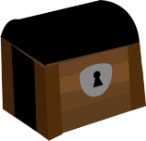 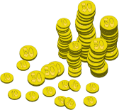 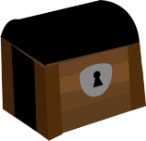 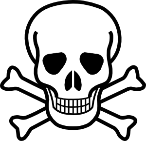 i
nackt
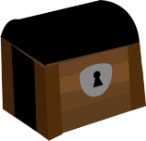 r
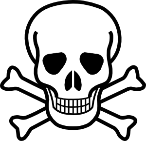 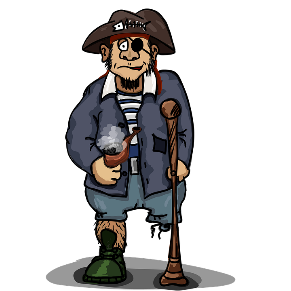 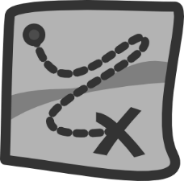 3
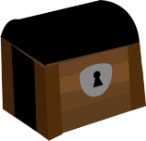 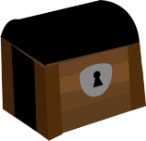 y
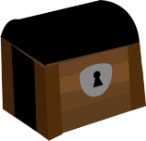 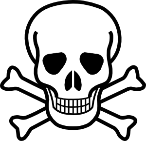 j
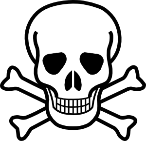 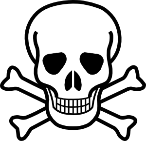 q
[Speaker Notes: [3/3]

Transcript:

sacken, kichern, Back, Akt, Nacht

Treasure is located in chest K.]
lesen / sprechen
Welches Wort passt nicht in die Reihe?
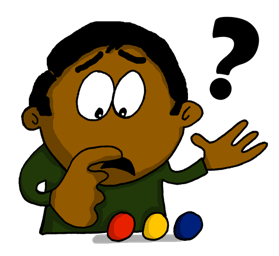 [Speaker Notes: Timing:  3 minutesAim: To focus on the two different pronunciations of [ch] (soft [ch] and hard [ch].
Procedure:1. Identify the word which has a different [ch] from the other two in the set.2. Click to reveal the answers.
3. Check that word meanings are also known.]
Vokabeln
Wirklich [really] / so [so] / also [well...]
‘Also’ doesn’t mean ‘also’.
Use it to mean ‘well.......’ and to buy thinking time, before you speak.
In front of an adjective, these words add emphasis:
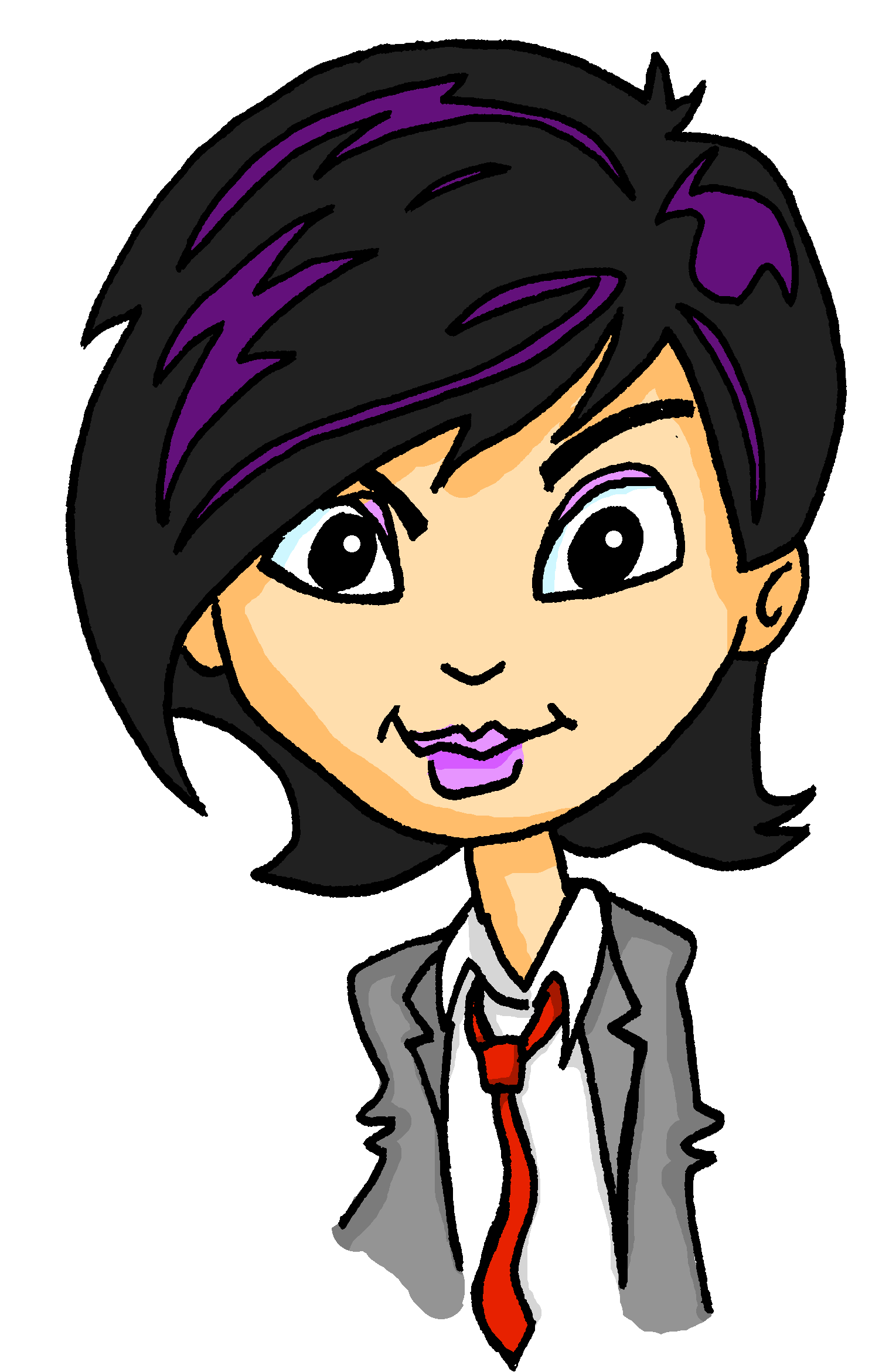 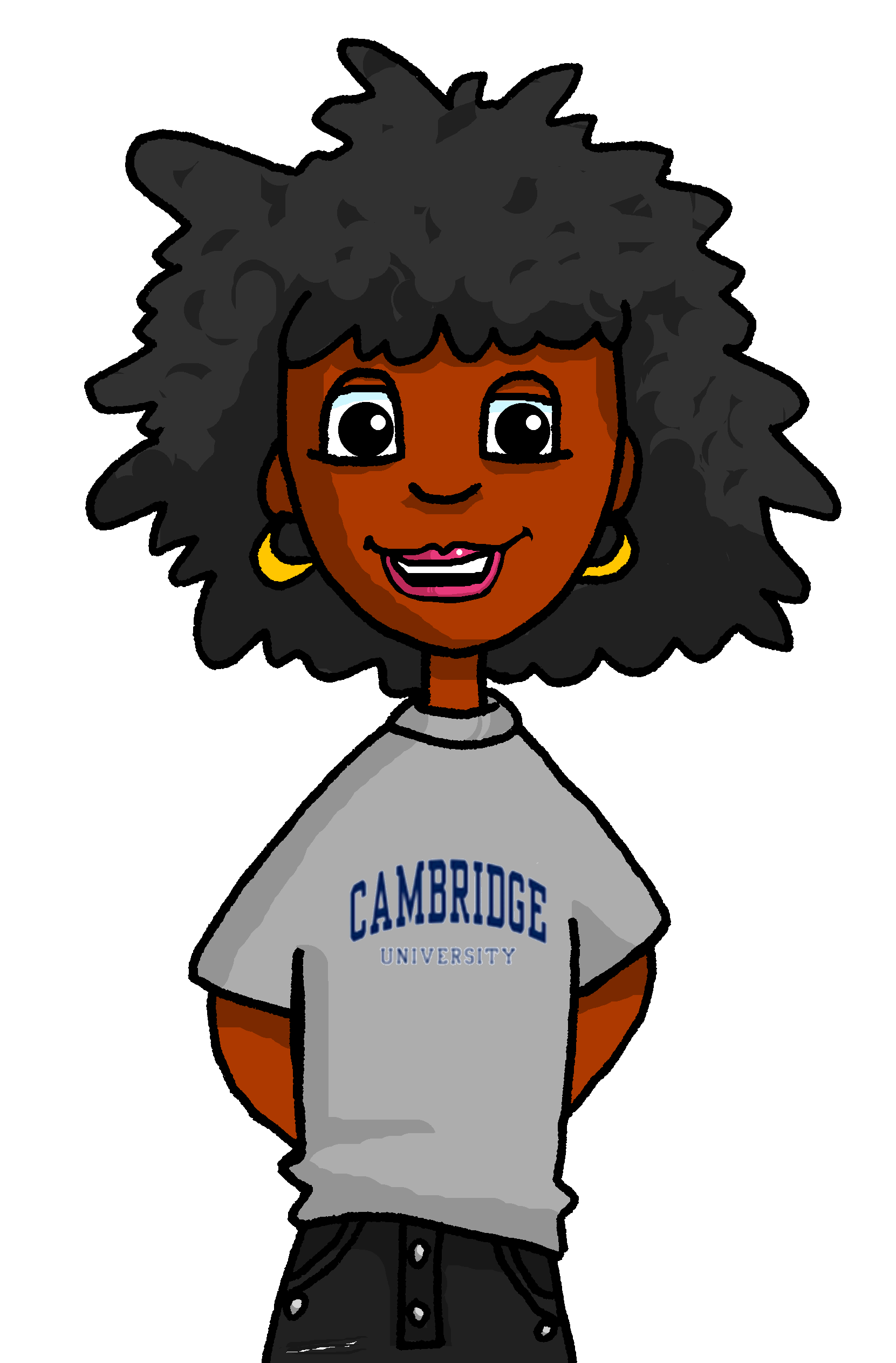 Deine Haare sind so toll! 
Your hair is so cool!
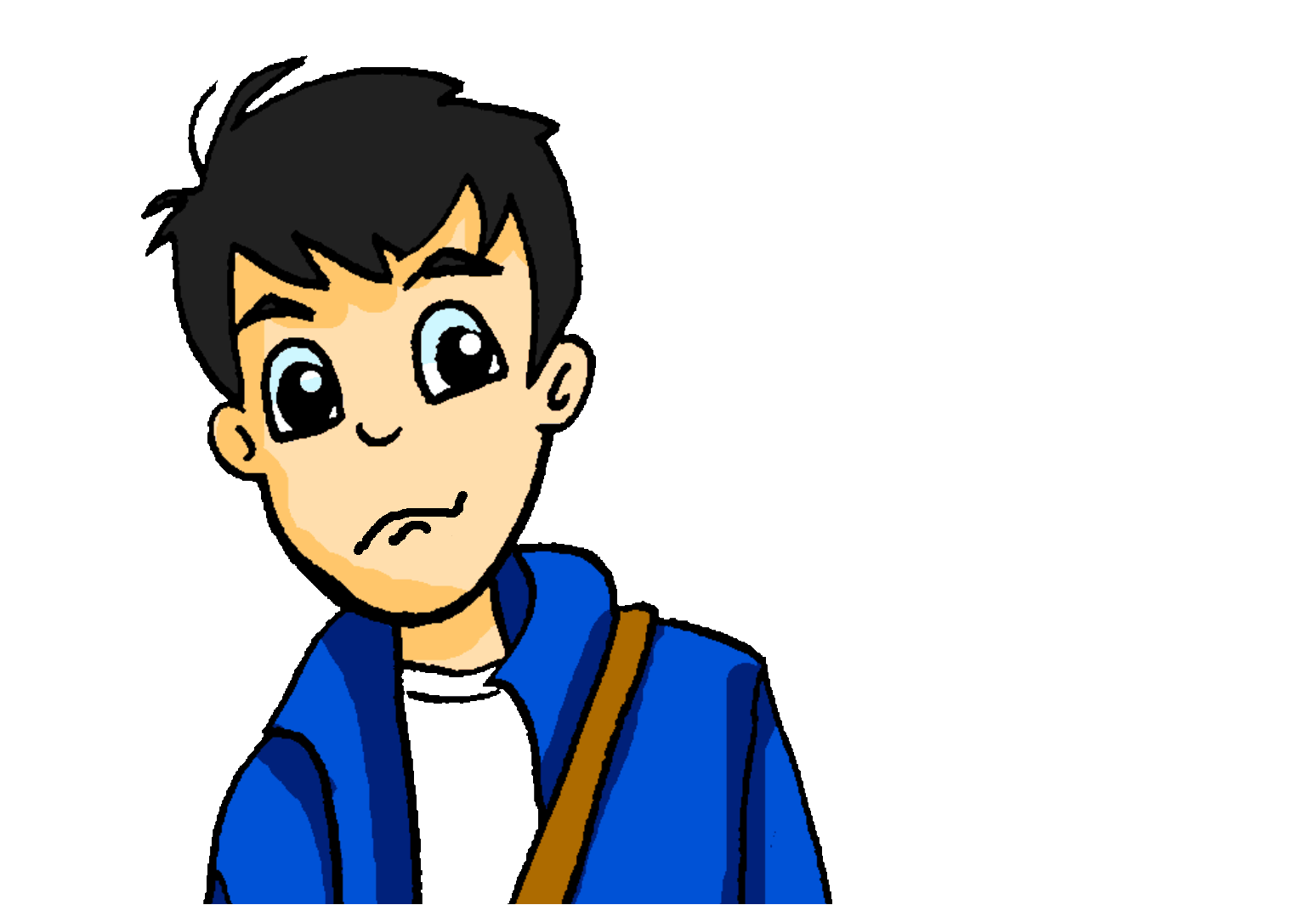 Diese Aufgabe ist wirklich schwierig!
This task is really difficult!
Used like this, so and wirklich are synonyms.
On its own so is an adverb and means ‘like that’ or ‘in that way’:
Mia, dürfen wir das so machen?
Mia, are we allowed do it like that?
Nein, Wolfgang. So darfst du das nicht machen! 
No, Wolfgang. You’re not allowed to do it in that way!
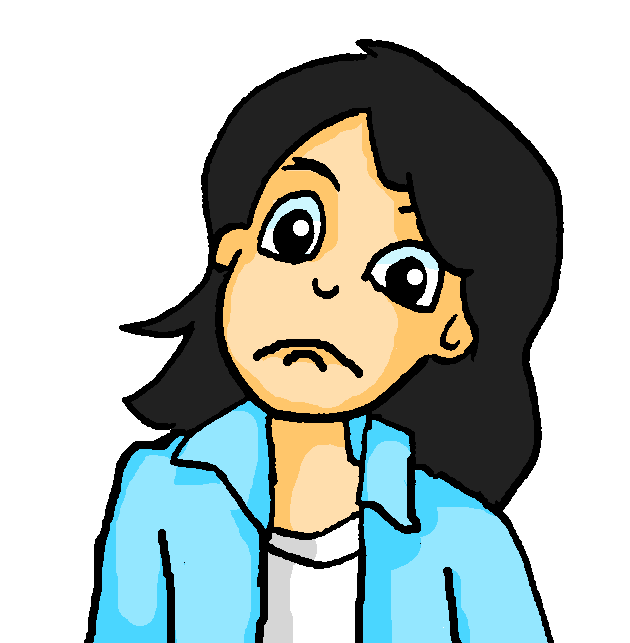 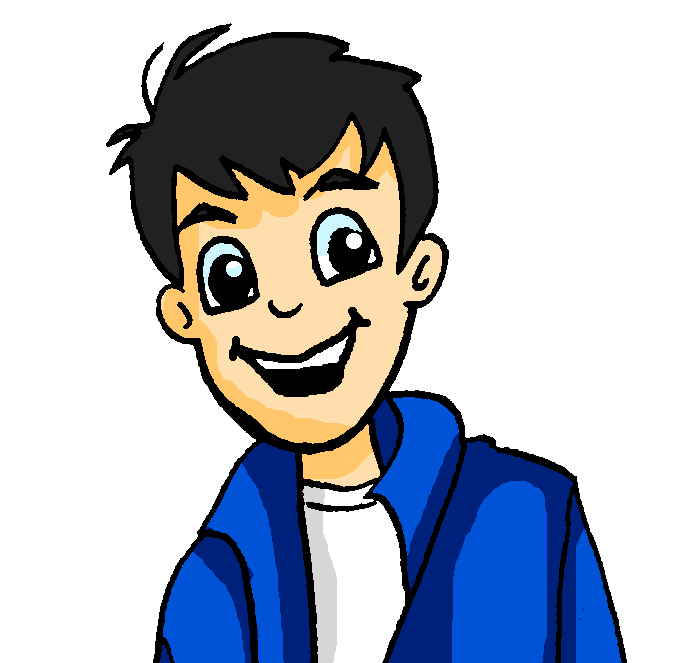 So and also can mean ‘so, therefore’. Also as a filler, means ‘well,…’
[Speaker Notes: Timing: 2 minutesAim: To explain and exemplify the use of  wirklich / so / also.Procedure:1. Cycle through the animated sequence. 
2. Click on the speech bubbles to hear the the audio.]
Passt wirklich / so oder so oder also?
Vokabeln
lesen
Schreib 1-7 und das richtige Wort.
Oh Mia, dieser Hut ist wirklich schön!
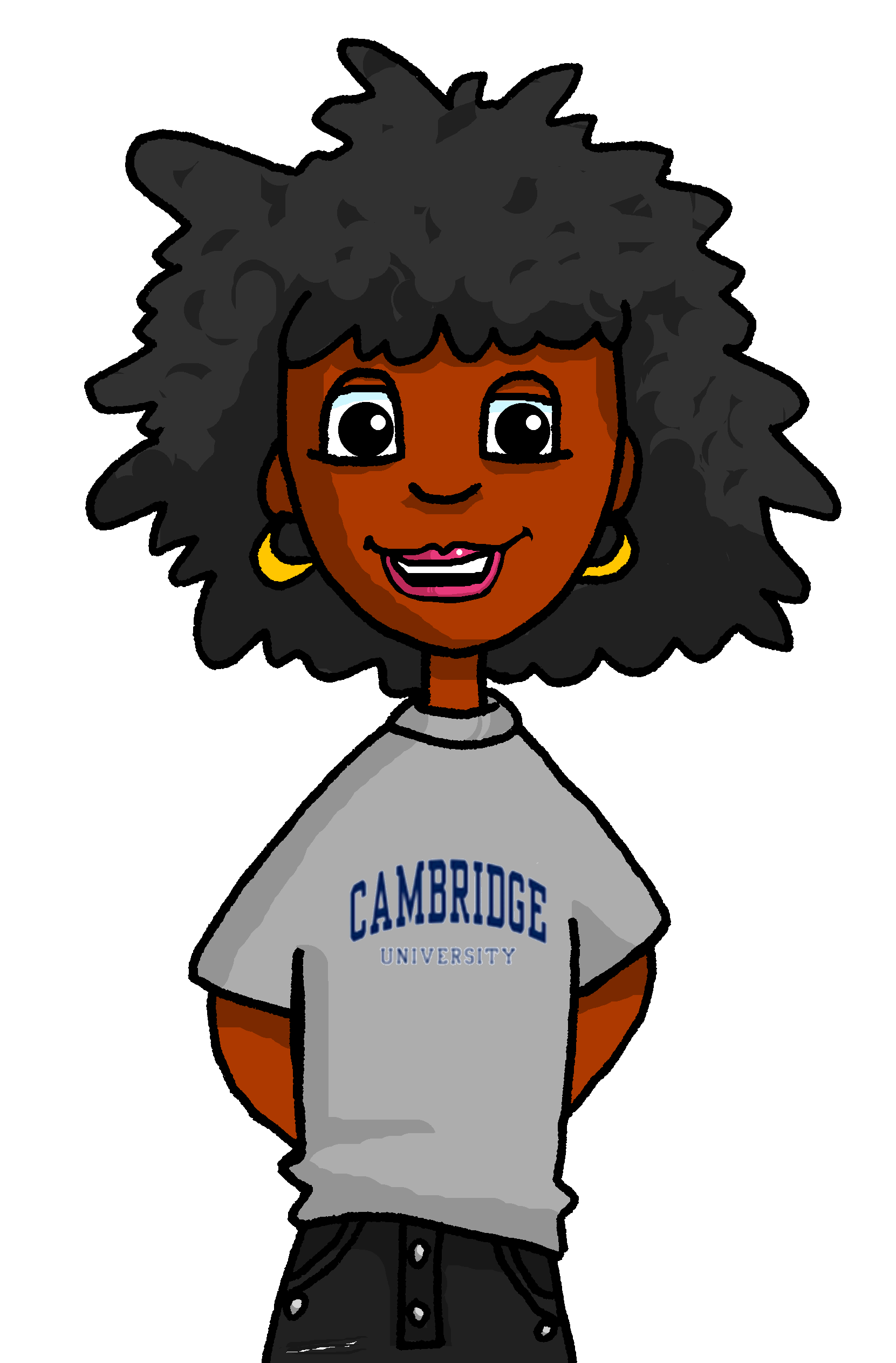 Ja, und  so    musst du ihn tragen. Nein, so   !!
[1]
[2]
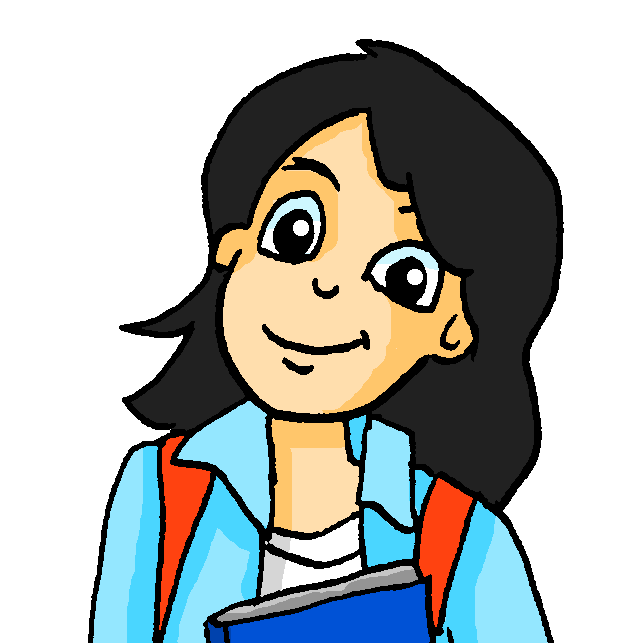 [3]
Ach, nein! So bequem ist er auch wieder nicht.
[4]
Also        ,wie findest du die blaue Hose?
[5]
So     gehe ich nicht raus!
[6]
Das begreife ich nicht, Andrea.  Die Hose ist wirklich  super.
Mia, willst du sie kaufen?!
[7]
[Speaker Notes: Timing: 5 minutesAim: To practice wirklich / so / also in context.Procedure:1. Click to make a speech bubble appear.
2. For each gap say what word would fit: wirklich / so OR just so OR also.
3. Click to reveal the answers.]
Past (perfect) tense plural
Grammatik
To make the past tense in German use a form of haben with a past participle.
To make the we form, change the ending of haben.
eine Tasche
gekauft.
Ich
I bought / have bought a bag.
habe
Only haben changes! 

The past participle is the same in the singular and plural.
eine Tasche
gekauft.
We bought / have bought a bag.
Wir
haben
Remember, strong verbs make the past participle differently.
I sang / have sung a song.
ein Lied
Ich
habe
gesungen.
ein Lied
We sang / have sung a song.
Wir
haben
gesungen.
[Speaker Notes: Timing: 3 minutesAim: To explain and illustrate how the first person plural (we-form) of the past tense is made. It is contrasted here with the first person singular (I-form).Procedure:1. Cycle through the explanation and examples using the animated sequence.]
In der Stadt
lesen
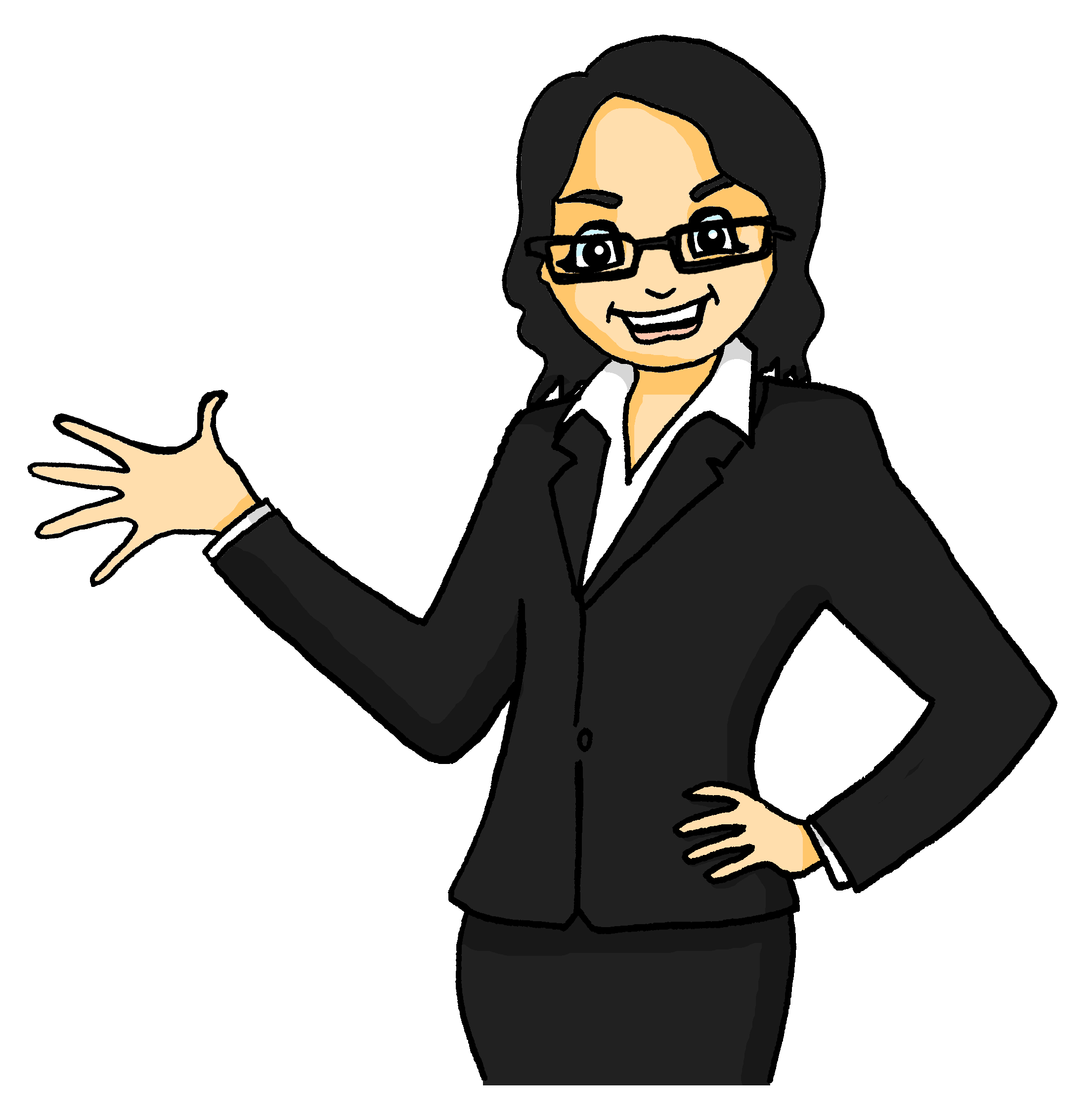 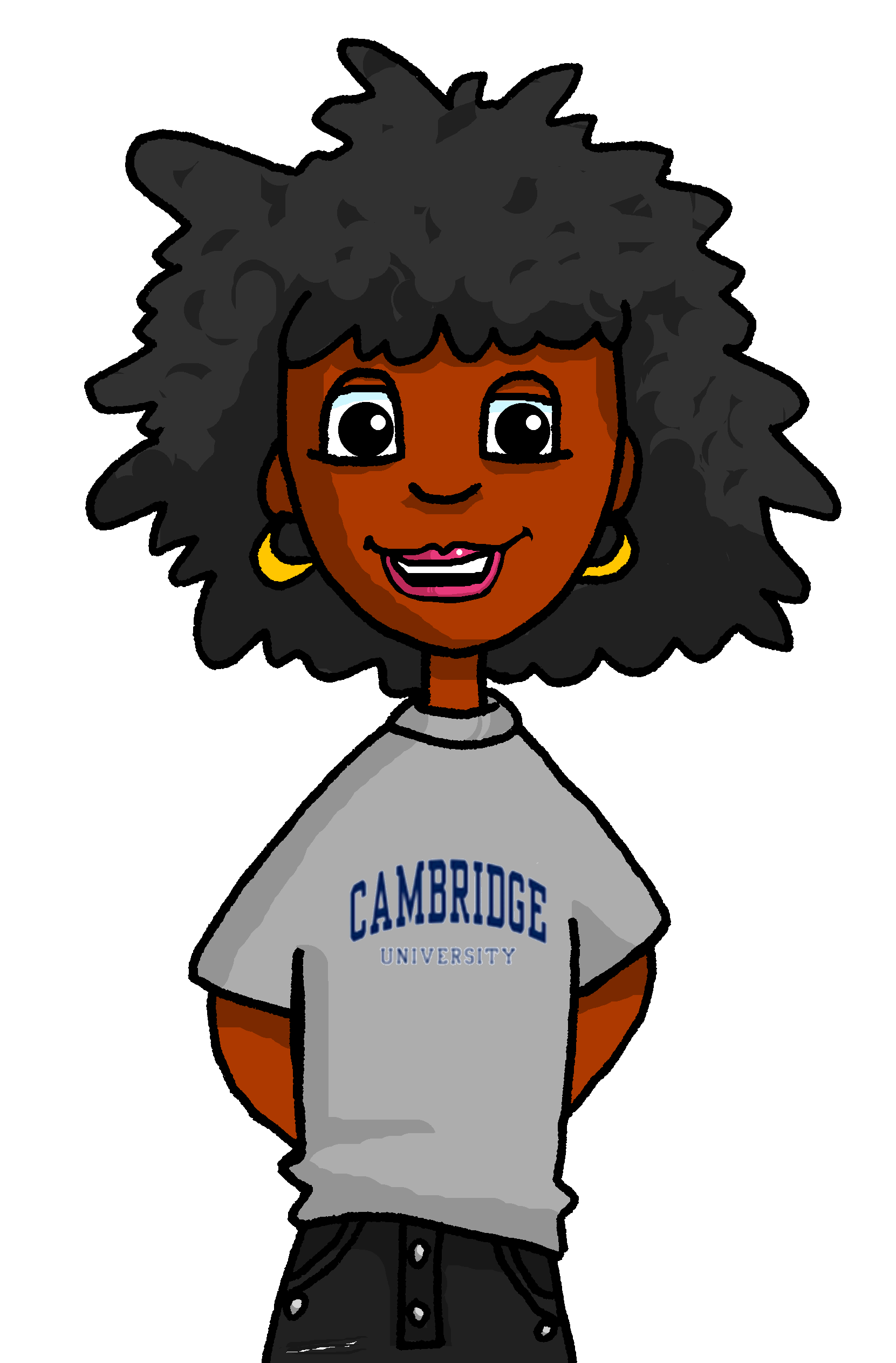 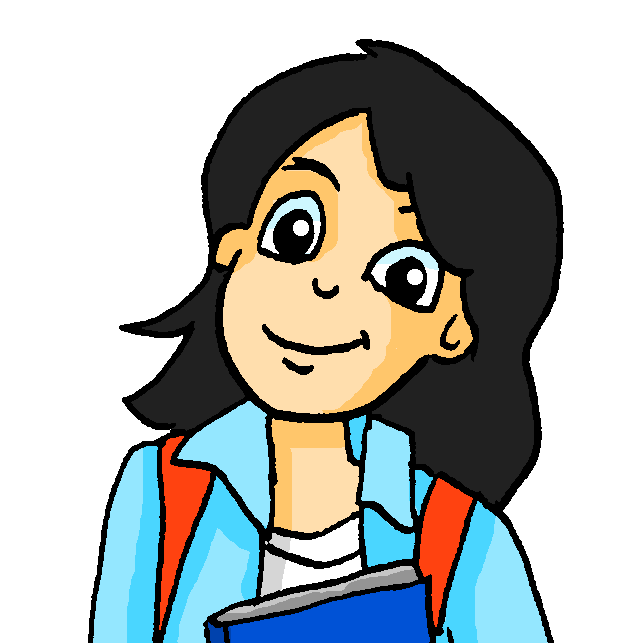 Mia und Andrea sind in der Stadt und schreiben Mutti.  Wer hat was geschrieben?
Wann? Jetzt oder vorher*?
jetzt
___
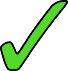 jetzt
___
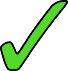 vorher
___
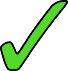 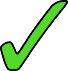 ___
vorher
vorher
___
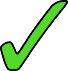 vorher
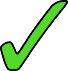 ___
jetzt
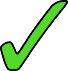 ___
jetzt
___
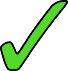 *vorher - earlier
[Speaker Notes: Timing: 8 minutesAim: To practise noticing the verb endings for first person singular (ich) and plural (wir). This activity then also practices present vs past tense.Procedure:1. For each sentence say who said it Mia and Andrea (wir) or mum (ich).
3. Click to reveal the answer.
4. Then say for each sentence whether it happened now (jetzt) or in the past (gestern).
5. Click to reveal answers.
6. Who had a better day? Mia and Andrea or mum?

Word frequency of unknown words and cognates (1 is the most frequent word in German): 
vorher [866]Source:  Jones, R.L. & Tschirner, E. (2019). A frequency dictionary of German: core vocabulary for learners. Routledge]
Von + R3 (dative)
Grammatik
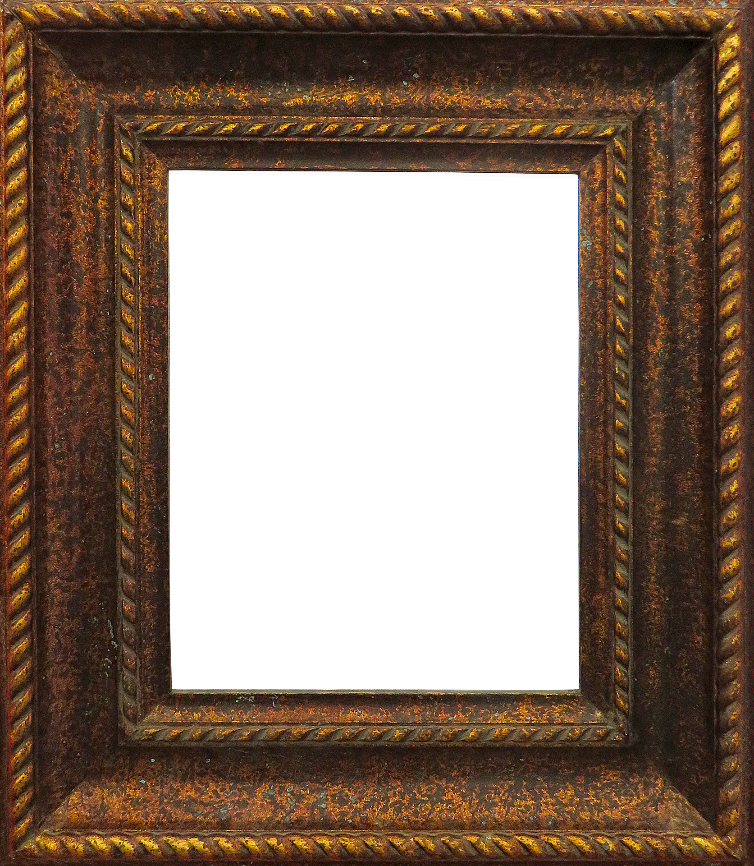 Prepositions often have more than one meaning.
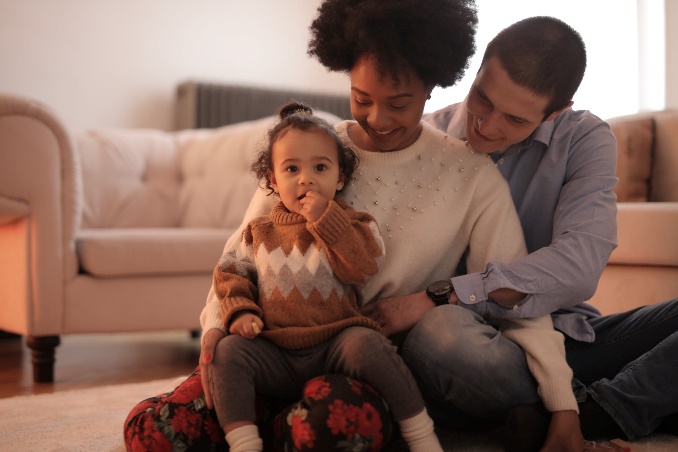 Articles after von have R3 endings:
Use von to mean from or of:
Das ist ein Foto von dem Vater, der Mutter, und dem Mädchen.
That is a picture of the father, the mother, and the girl.
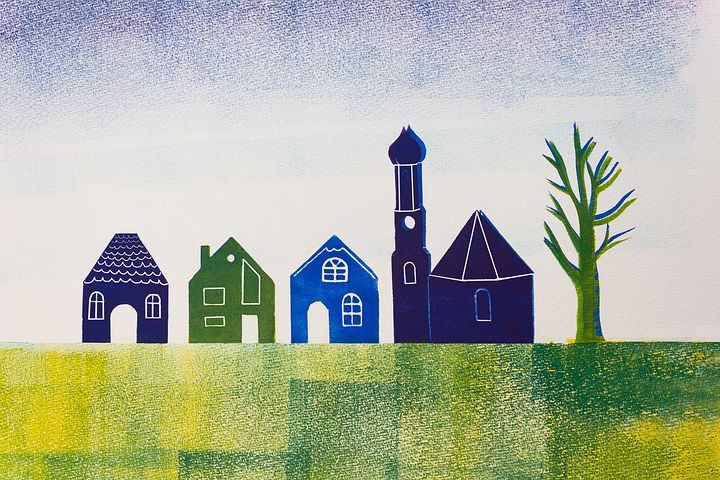 Remember: das Mädchen!
Sie kommen von dem Dorf.
vom
They are coming from the village.
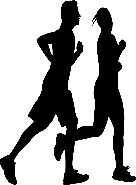 Remember: von + dem = vom
[Speaker Notes: Timing: 2 minutesAim: To explain and illustrate two of the different meanings of von (of and from).Procedure:1. Cycle through the explanation and examples using the animated sequence.
2. Elicit translation of example before bringing up the English.]
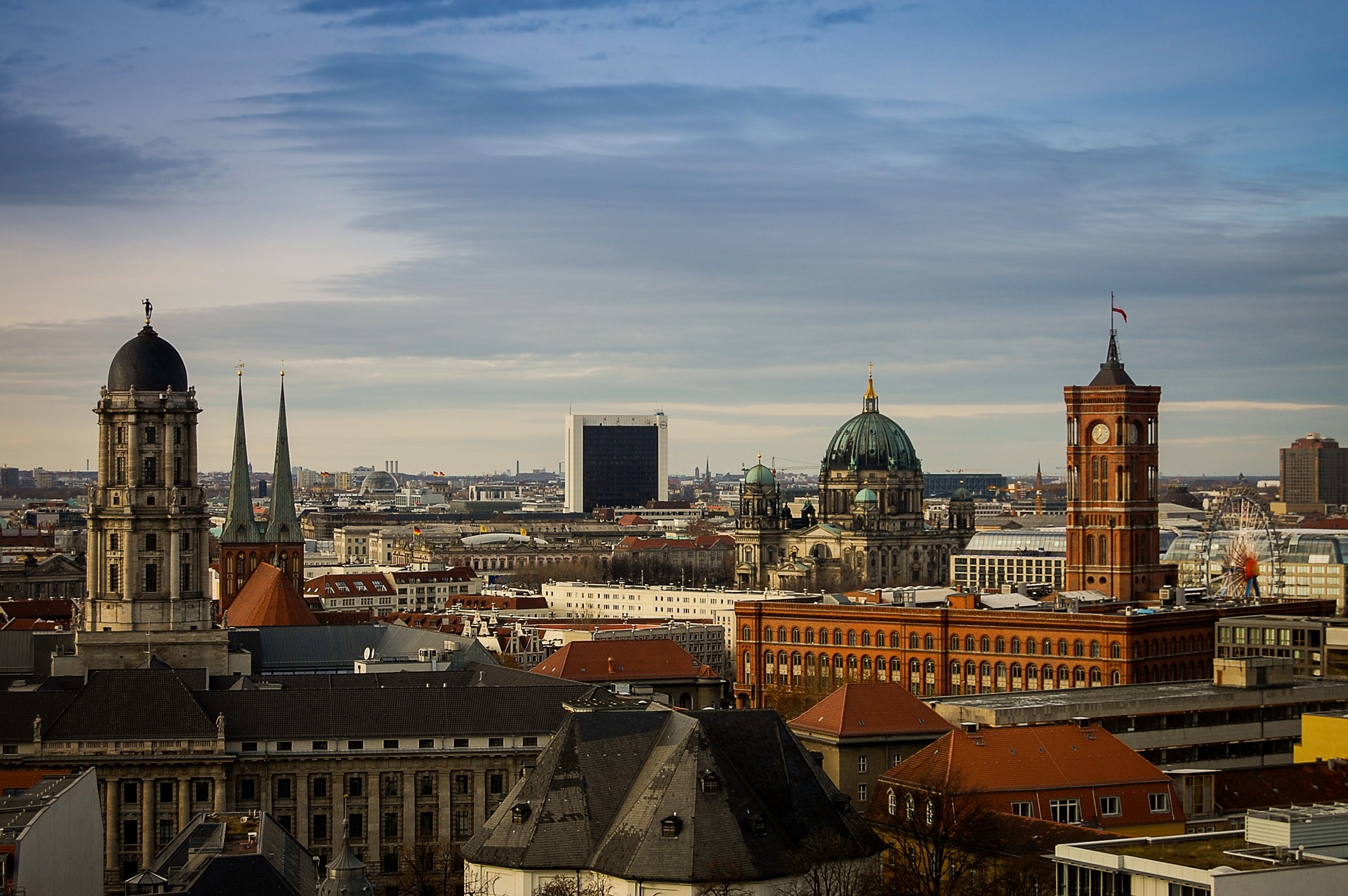 Ein letztes Mal
hören
Heute ist der letzte Tag in Berlin und die Freunde sind in der Stadt, denn Andrea will viele Fotos machen.
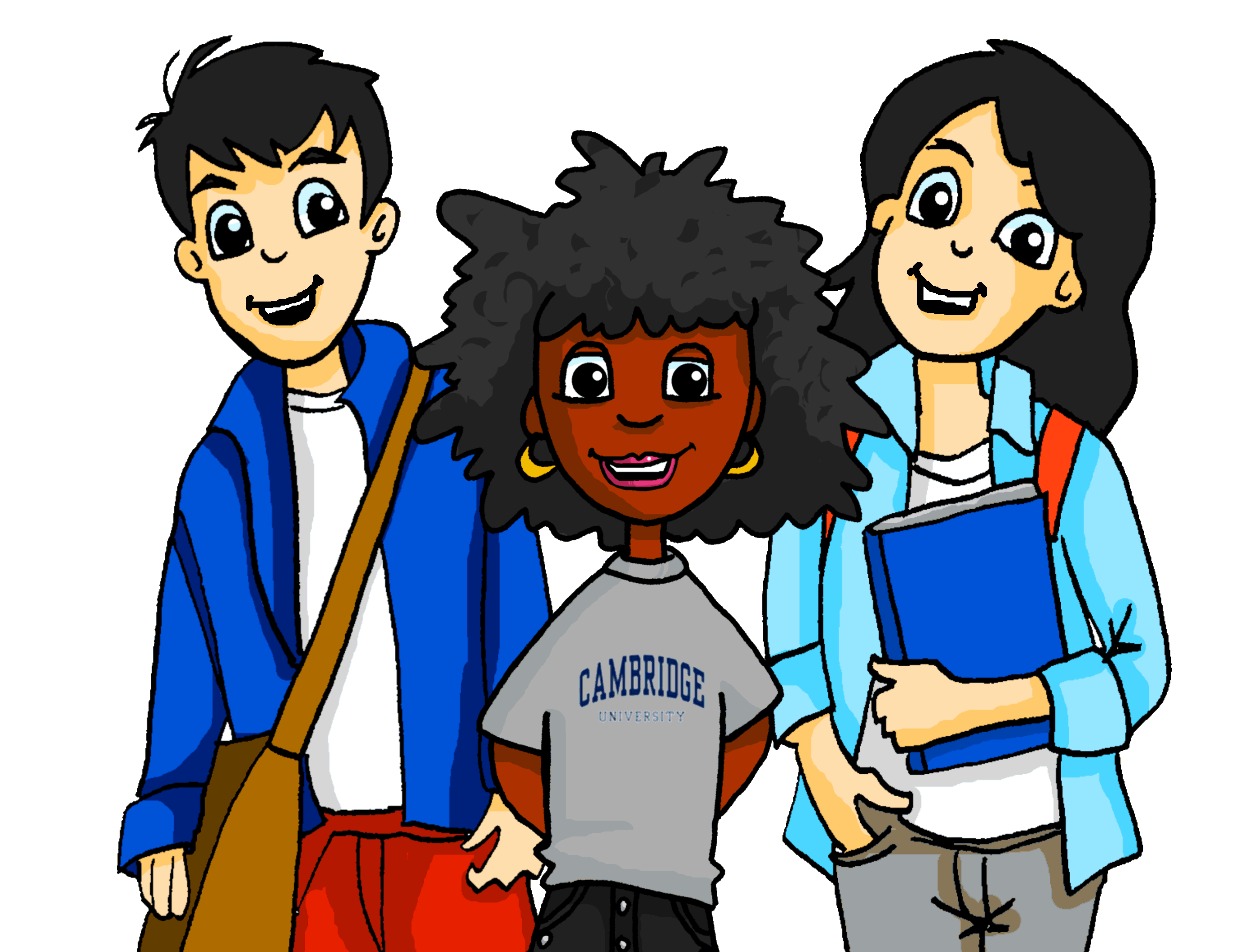 [Speaker Notes: Timing: 8 minutes for all slidesAim: To practise noticing the R3 definite article forms and their corresponding nouns.Procedure:1.Click on the number to hear a sentence.
2. Tick which noun would fit in the gap.]
Ein letztes Mal
hören
Schreib 1-8.  Hör zu.  Welcher Ort ist es? Schreib den Ort.
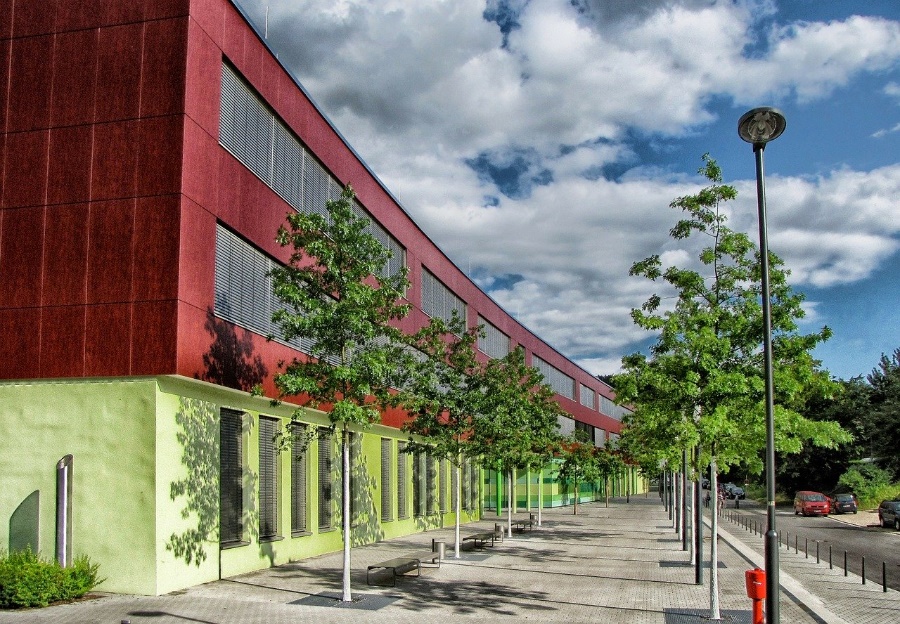 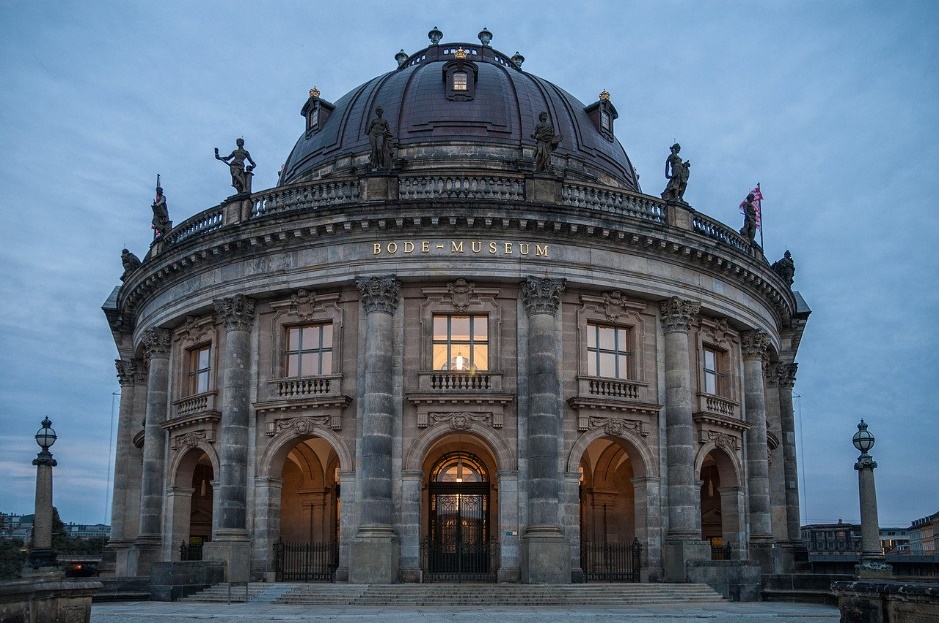 [das Museum ]
[die Schule]
1
[Speaker Notes: Timing: 6 minutes (eight slides)Aim: To practise noticing the R3 definite article forms after ‘von’ and their corresponding nouns.Procedure:1. Click on the number to hear a sentence.
2. Students write 1-8 and the noun that would fit in the gap.


Transcript:1. Ich will ein Foto von der [Schule] machen.]
Ein letztes Mal
hören
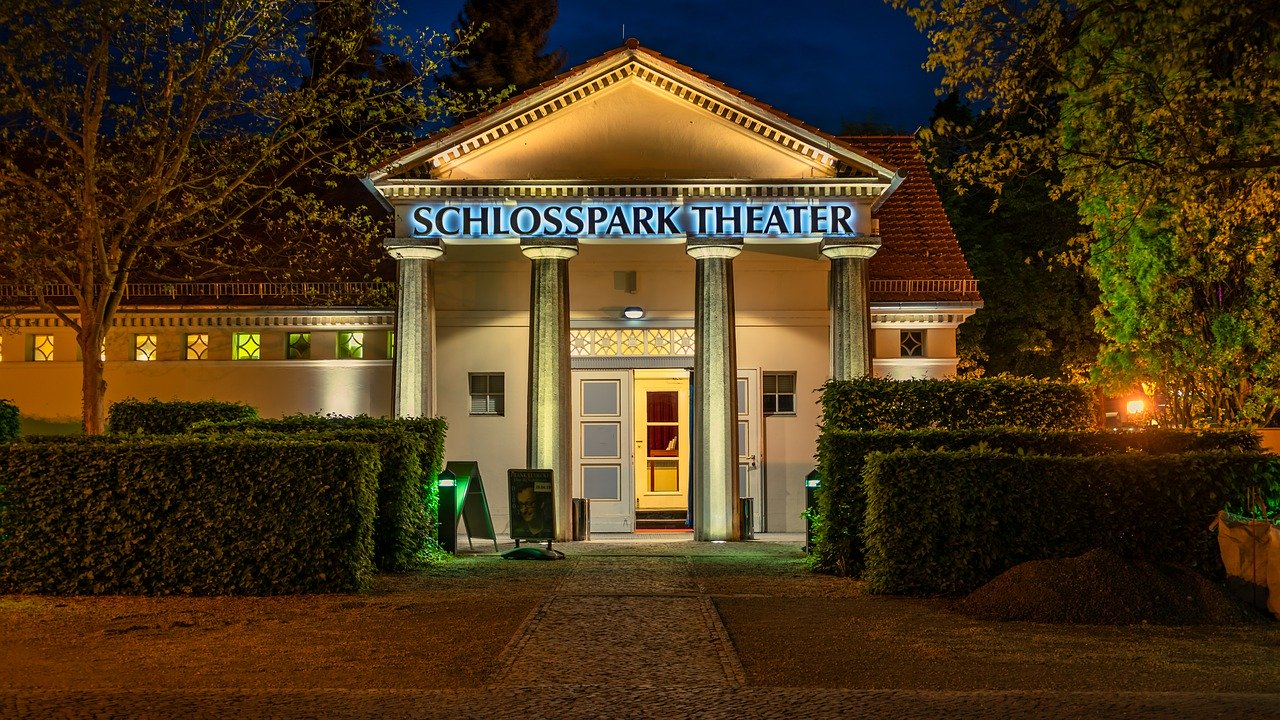 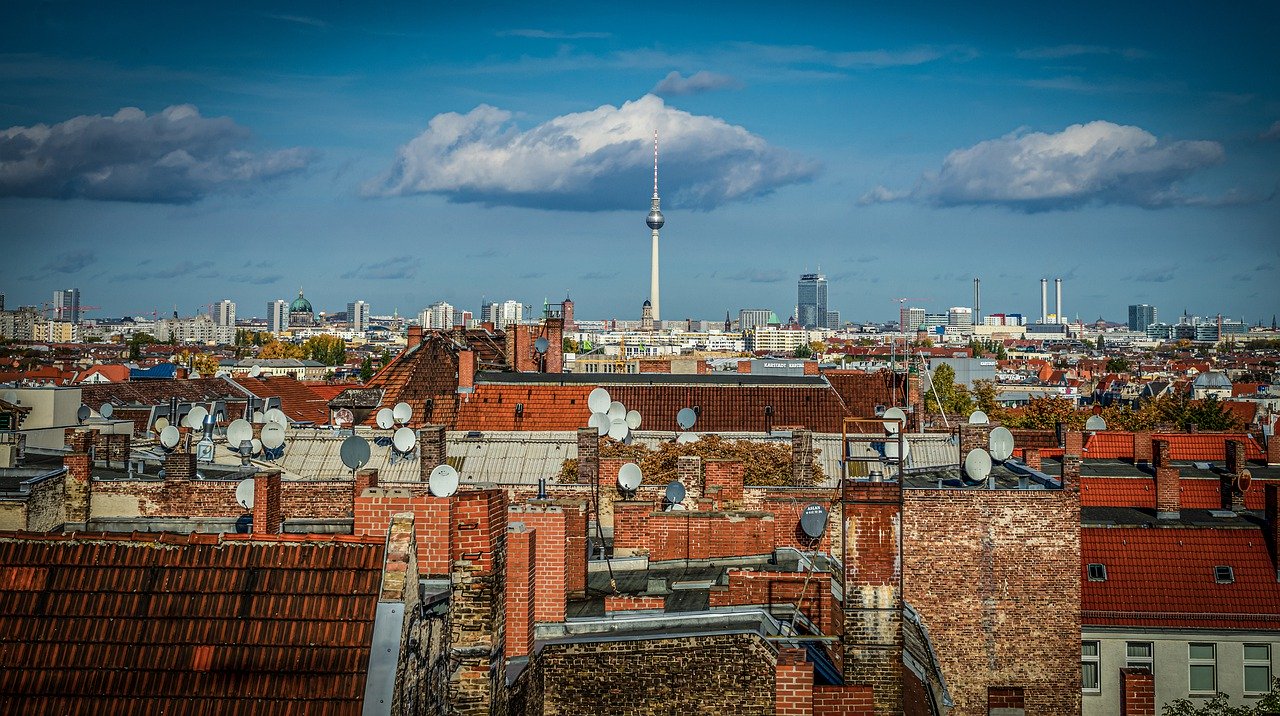 [das Theater]
[die Stadt]
2
[Speaker Notes: 2. Ich habe Lust, ein Souvenir vom [Theater] zu kaufen.]
Ein letztes Mal
hören
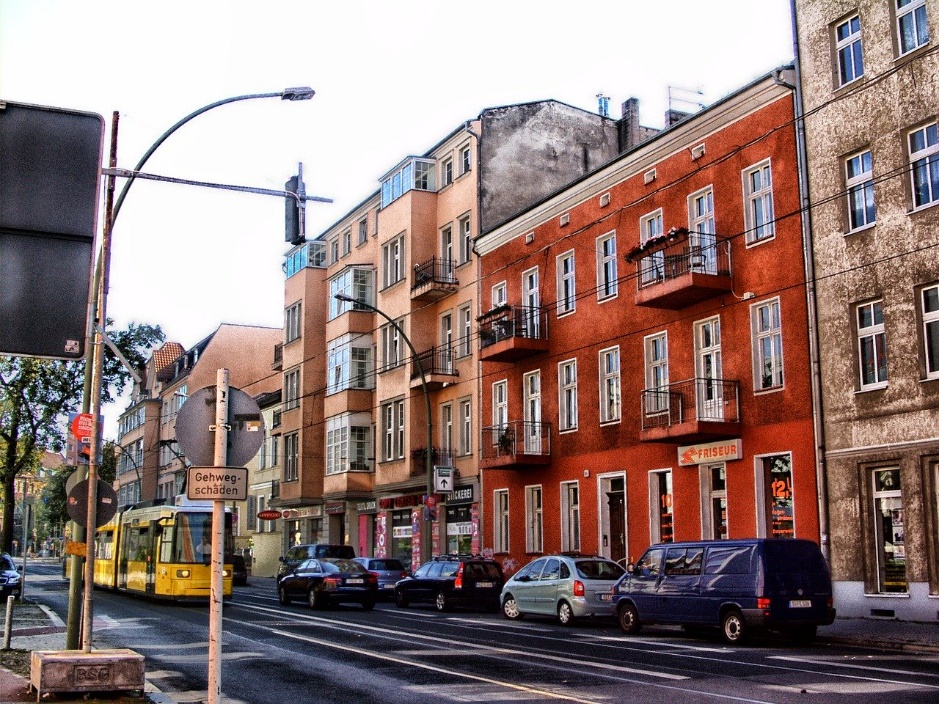 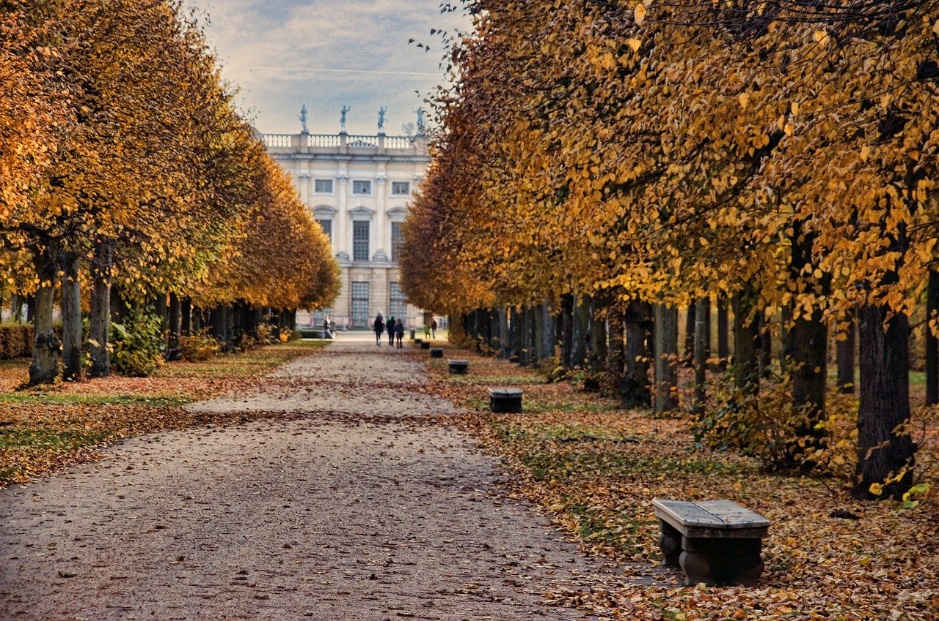 [die Straße]
[der Park]
3
[Speaker Notes: 3. Ich will ein letztes Foto von der [Straße] machen.]
Ein letztes Mal
hören
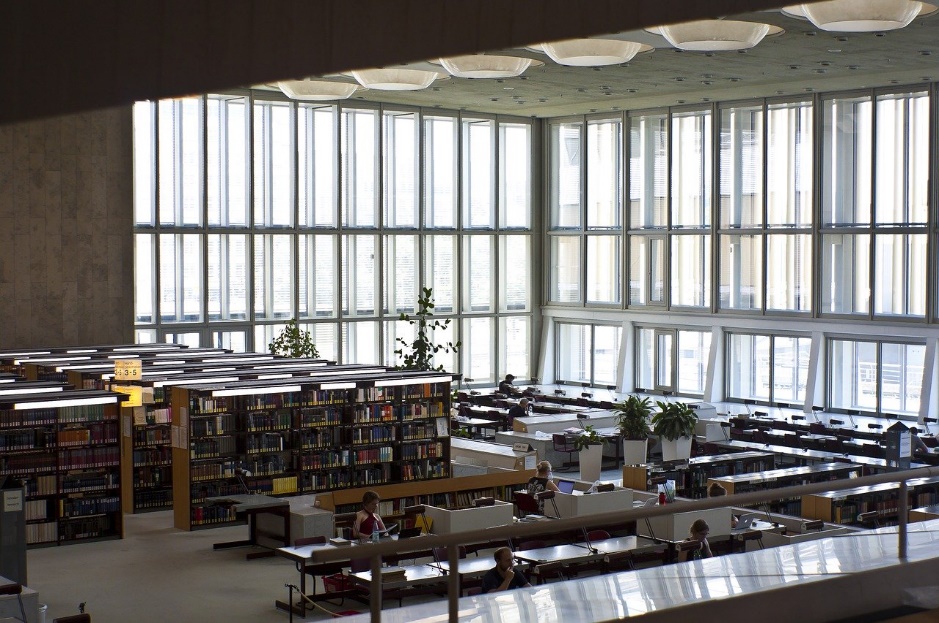 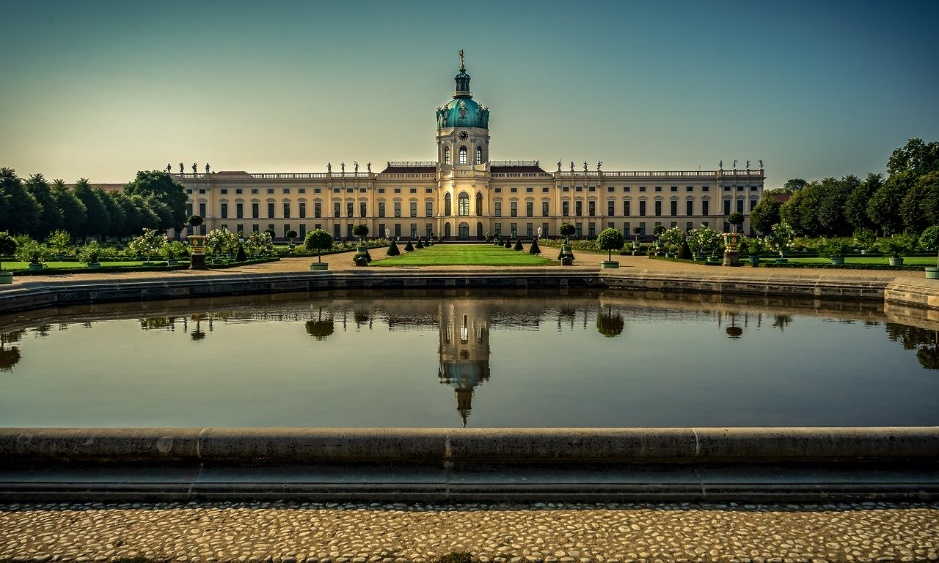 [das Schloss]
[die Bibliothek]
4
[Speaker Notes: 4. Ich will eine Postkarte vom [das Schloss ] kaufen.]
Ein letztes Mal
hören
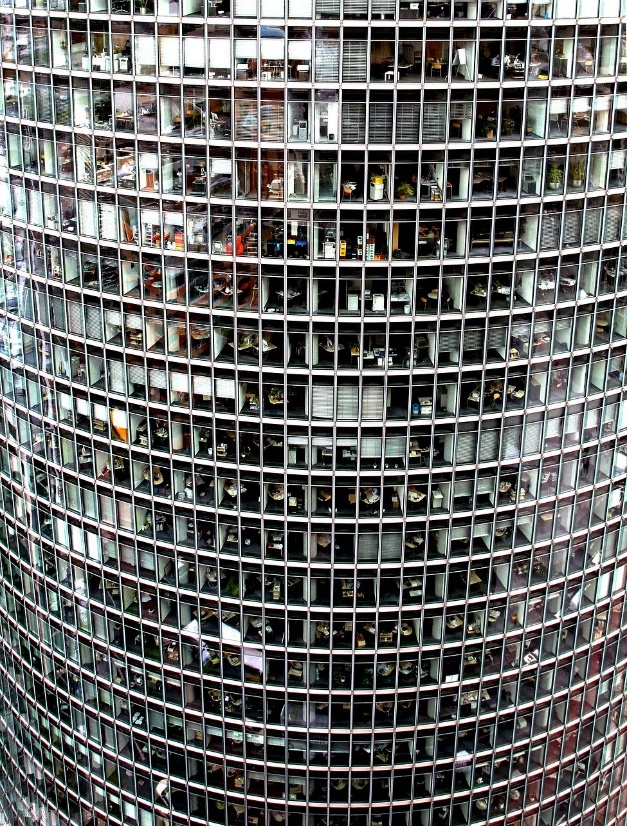 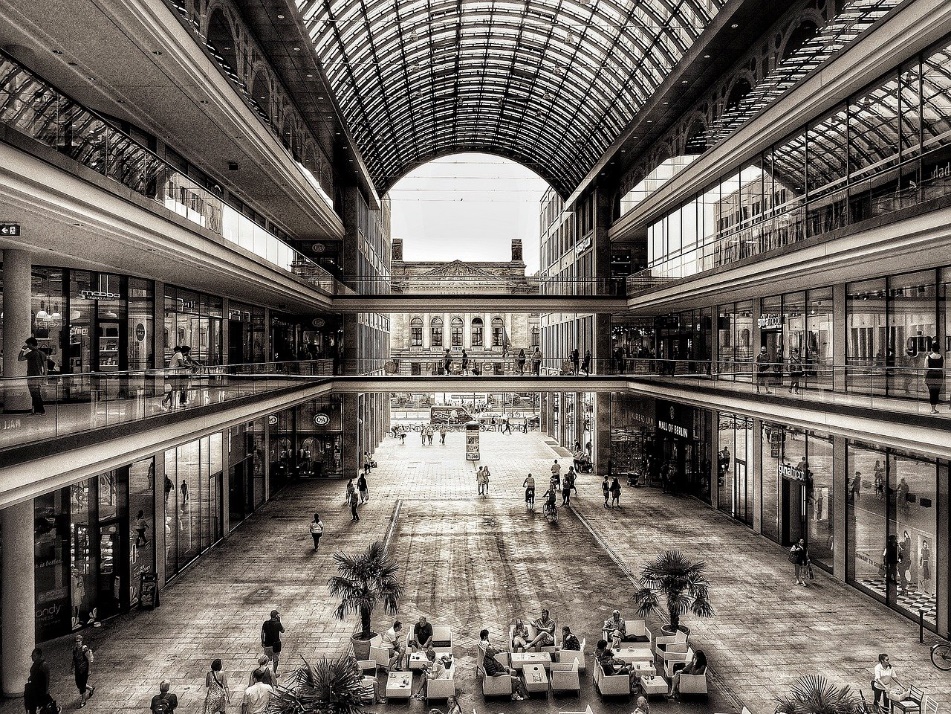 [das Geschäft ]
[die Bank]
5
[Speaker Notes: 5. Ich will Frau Meyer vom [Geschäft ] tschüss sagen.]
Ein letztes Mal
hören
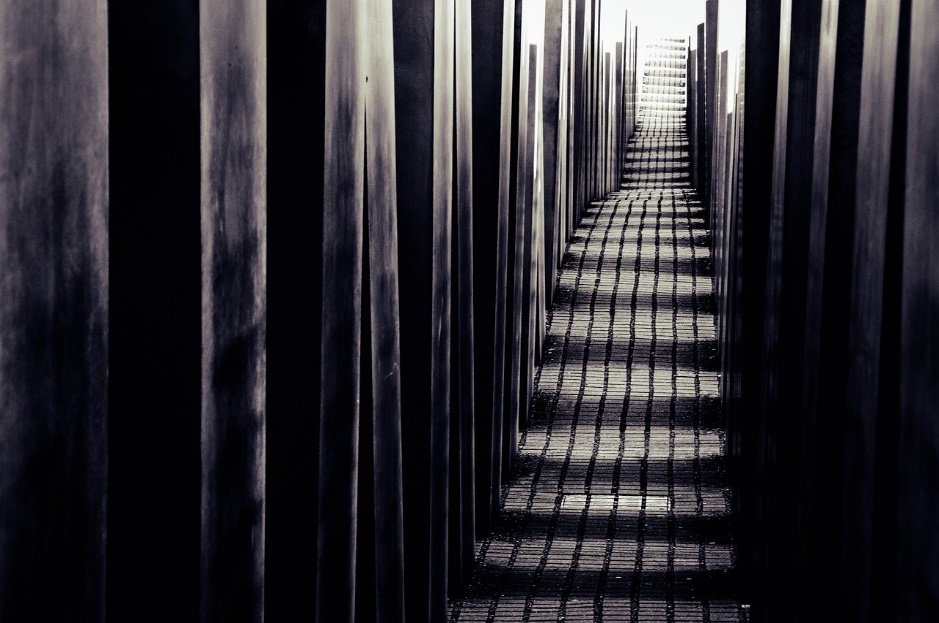 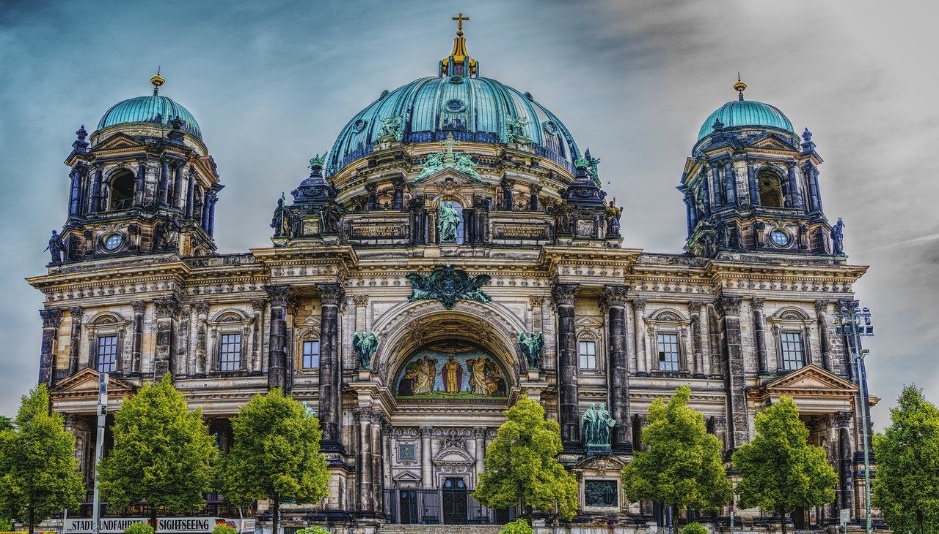 [die Kirche]
[das Denkmal*]
6
*das Denkmal = monument
[Speaker Notes: 6. Ich will auch noch ein Foto von der [Kirche] machen.]
Ein letztes Mal
hören
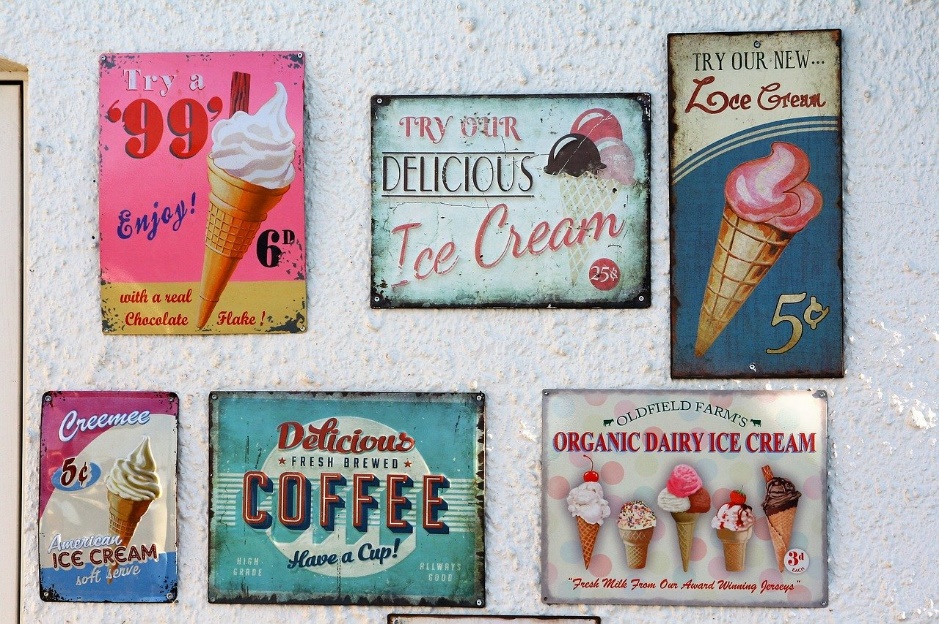 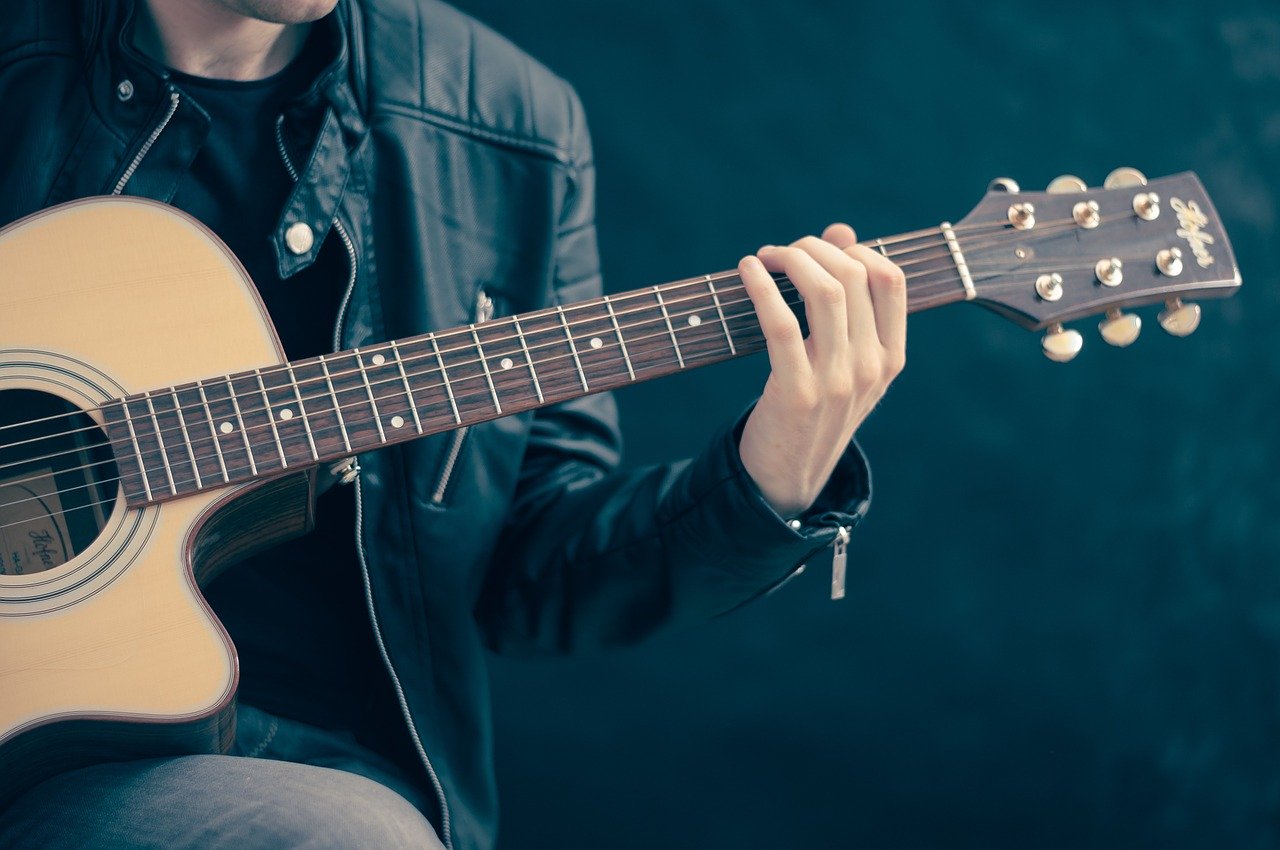 [das Eiscafé]
[die Band]
7
[Speaker Notes: 7. Ich habe Lust noch ein letztes Mal das Mädchen von der [Band] zu besuchen.]
Ein letztes Mal
hören
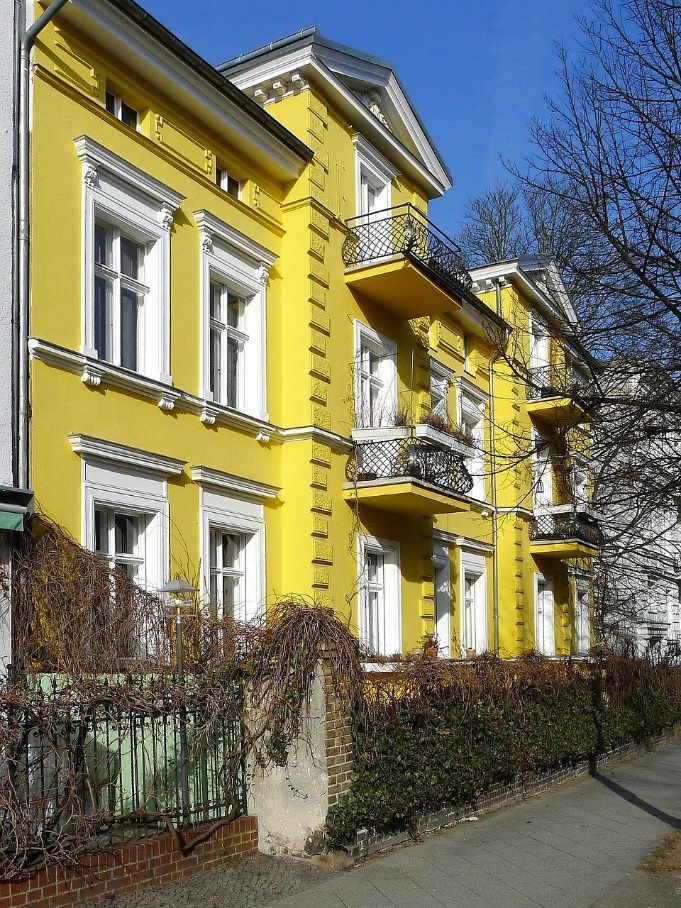 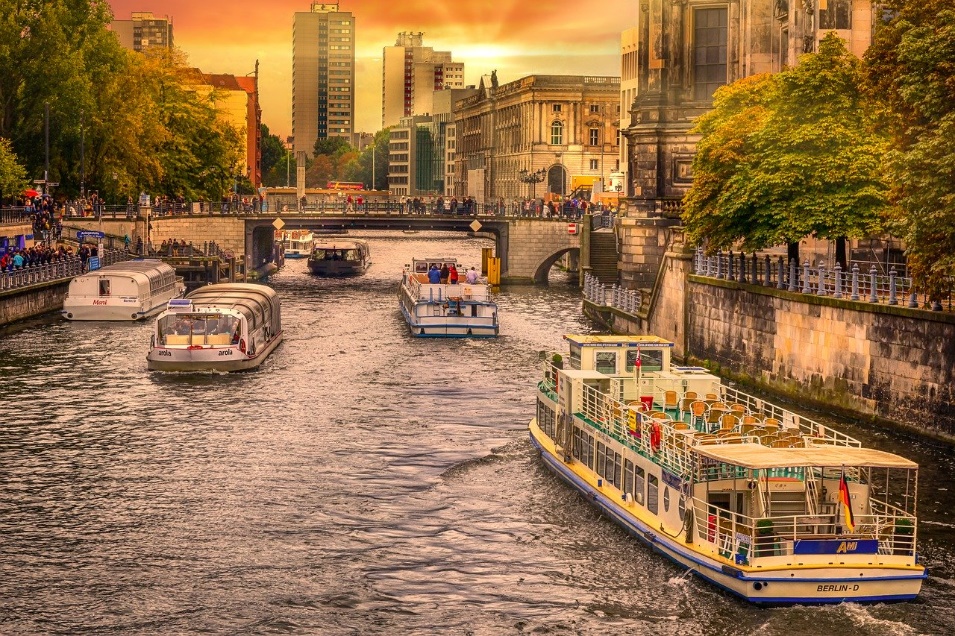 [der Fluss]
[die Wohnung]
8
[Speaker Notes: 8. Und schließlich will ich noch ein Foto vom [Fluss] machen.]
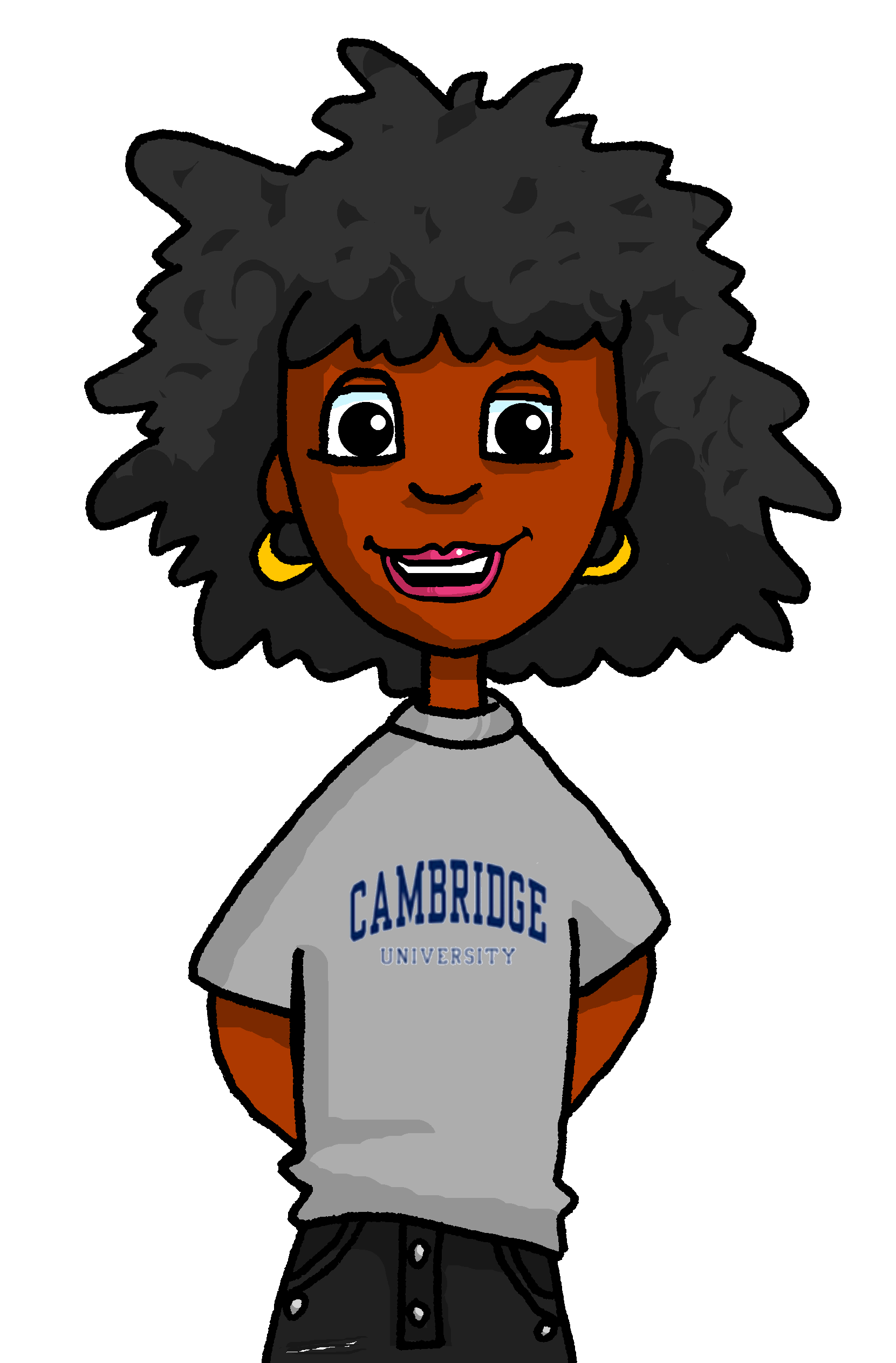 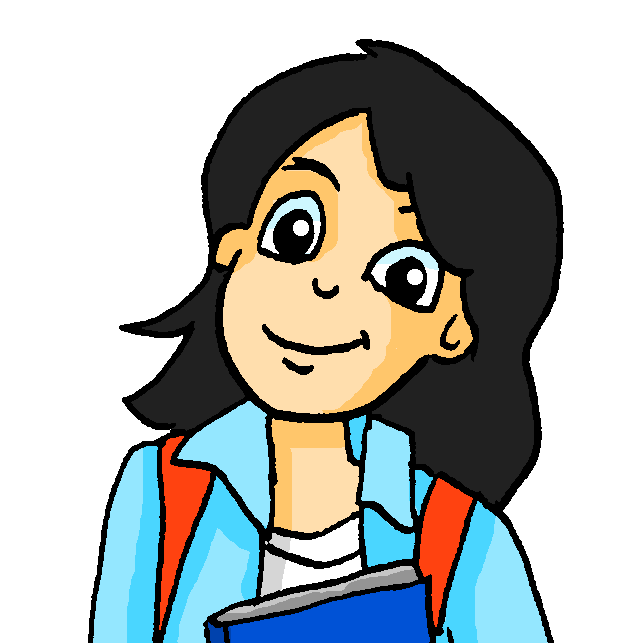 Eine Grillparty*
sprechen / hören / schreiben
Mia organisiert eine Party für Andrea.  Viele Freunde kommen.
Person A fragt: ‘Was machst du morgen?’ oder ‘Was hast du gestern gemacht?’
Don’t say the ‘morgen’ or the ‘gestern’.
Person B antwortet.
Persons A – H are eight different party guests.
Wichtig!  Stell die Fragen 1-8.
Beispiel:
Person B
1
Person A
1
Say ‘What are you doing’? (tomorrow).
___________________
Gestern
Morgen
[sing songs]
[do sport]
Lieder singen
Student B: Ich singe Lieder.
Student A: Was machst du morgen?
die Grillparty* - BBQ party
[Speaker Notes: Timing: 10 minutes

Aim: To practise producing and understanding the present (future meaning) and past (perfect) tense questions ‘What are you doing tomorrow’ and ‘What did you do yesterday?’.  To practise retrieving these verbs in present and past (perfect) from memory from in oral production.

Procedure:
Person A – look at your prompt card. Ask the question ‘Was machst du morgen’ or ‘Was hast du gestern gemacht?’ Make sure not to say the tomorrow / yesterday part.
Person B – listen. Is it ‘what are you doing tomorrow?’ or ‘What did you do yesterday?’
Person A – write the activity down in German.
Important – make sure that you do the activity in order, from 1 to 8. You could say the number aloud in German beforehand to ensure that you are looking at the same item.]
Round 1. Ask 1,2,3,4,5,6,7,8.
Partner A
1  Person AAsK: ‘What are you doing? (tomorrow)
_______________________________________
Person BAsK: ‘What did you do? (yesterday)
_______________________________________
Person CAsK: ‘What are you doing? (tomorrow)
_______________________________________
Person FAsK: ‘What are you doing? (tomorrow)
_______________________________________
Person EAsK: ‘What did you do? (yesterday)
_______________________________________
Person DAsK: ‘What did you do? (yesterday)
_______________________________________
Person HAsK: ‘What are you doing? (tomorrow)
_______________________________________
Person GAsK: ‘What did you do? (yesterday)
_______________________________________
Round 2. Answer.
Partner A
1  Person A
2  Person B
3  Person C
Morgen[sing songs]
Morgen[go shopping]
Morgen[lie in the garden]
Gestern[experience the culture]
Gestern[do sport]
Gestern[listen to music]
4  Person D
5  Person E
6  Person F
Morgen[have a long shower]
Morgen[drink coffee]
Morgen[buy ice cream]
Gestern[spend time with mum]
Gestern[eat pizza]
Gestern[find a new shop]
7  Person G
8  Person H
Morgen[watch tv]
Morgen[play basketball]
Gestern[cook food]
Gestern[read a book]
[Speaker Notes: DO NOT DISPLAYPartner A – Printable handout]
Round 1. Answer.
Partner B
1  Person A
2  Person B
3  Person C
Morgen[sing songs]
Morgen[go shopping]
Morgen[lie in the garden]
Gestern[experience the culture]
Gestern[do sport]
Gestern[listen to music]
4  Person D
5  Person E
6  Person F
Morgen[have a long shower]
Morgen[drink coffee]
Morgen[buy ice cream]
Gestern[spend time with mum]
Gestern[eat pizza]
Gestern[find a new shop]
7  Person G
8  Person H
Morgen[watch tv]
Morgen[play basketball]
Gestern[cook food]
Gestern[read a book]
Round 2. Ask 1,2,3,4,5,6,7,8
Partner B
1  Person AAsK: ‘What did you do? (yesterday)
_______________________________________
Person BAsK: ‘What did you do? (yesterday)
_______________________________________
Person CAsK: ‘What are you doing? (tomorrow)
_______________________________________
Person FAsK: ‘What did you do? (yesterday)
_______________________________________
Person EAsK: ‘What are you doing? (tomorrow)
_______________________________________
Person DAsK: ‘What are you doing? (tomorrow)
_______________________________________
Person HAsK: ‘What are you doing? (tomorrow)
_______________________________________
Person GAsK: ‘What did you do? (yesterday)
_______________________________________
[Speaker Notes: DO NOT DISPLAYPartner B – Printable handout]
Runde 1 Antworten
sprechen / hören / schreiben
Person A
1
Person B
Person C
2
3
Say: ‘What did you do?(yesterday)
__________________
Say: ‘What are you doing?(tomorrow)
___________________
Say: ‘What are you doing?(tomorrow)
___________________
Ich liege im Garten.
Ich habe die Kultur erlebt.
Ich singe Lieder.
Person F
Person E
4
6
5
Person D
Say: ‘What did you do?(yesterday)
__________________
Say: ‘What did you do?(yesterday)
__________________
Say: ‘What are you doing?(tomorrow)
___________________
Ich habe ein neues Geschäft gefunden.
Ich kaufe ein Eis.
Ich habe Pizza gegessen.
Person G
Person H
7
8
Say: ‘What did you do?(yesterday)
__________________
Say: ‘What are you doing?(tomorrow)
___________________
Ich spiele Basketball.
Ich habe Essen gekocht.
[Speaker Notes: ANSWER SLIDE – DO NOT DISPLAY UNTIL AFTER ACTIVITY]
Runde 2 Antworten
sprechen / hören / schreiben
Person A
1
Person B
Person C
2
3
Say: ‘What did you do?(yesterday)
__________________
Say: ‘What are you doing?(tomorrow)
___________________
Say: ‘What did you do?(yesterday)
__________________
Ich liege im Garten.
Ich habe die Kultur erlebt.
Ich habe Sport gemacht.
Person F
Person E
4
6
5
Person D
Say: ‘What did you do?(yesterday)
__________________
Say: ‘What are you doing?(tomorrow)
___________________
Say: ‘What are you doing?(tomorrow)
___________________
Ich habe Zeit mit Mutti verbracht.
Ich trinke Kaffee.
Ich dusche lange.
Person G
Person H
7
8
Say: ‘What are you doing?(tomorrow)
___________________
Say: ‘What did you do?(yesterday)
__________________
Ich spiele Basketball.
Ich habe Essen gekocht.
[Speaker Notes: ANSWER SLIDE – DO NOT DISPLAY UNTIL AFTER ACTIVITY]
BerlinWir haben so viel gemacht!
Present and past tense: 1st person singular and plural
Using um …Uhr for time
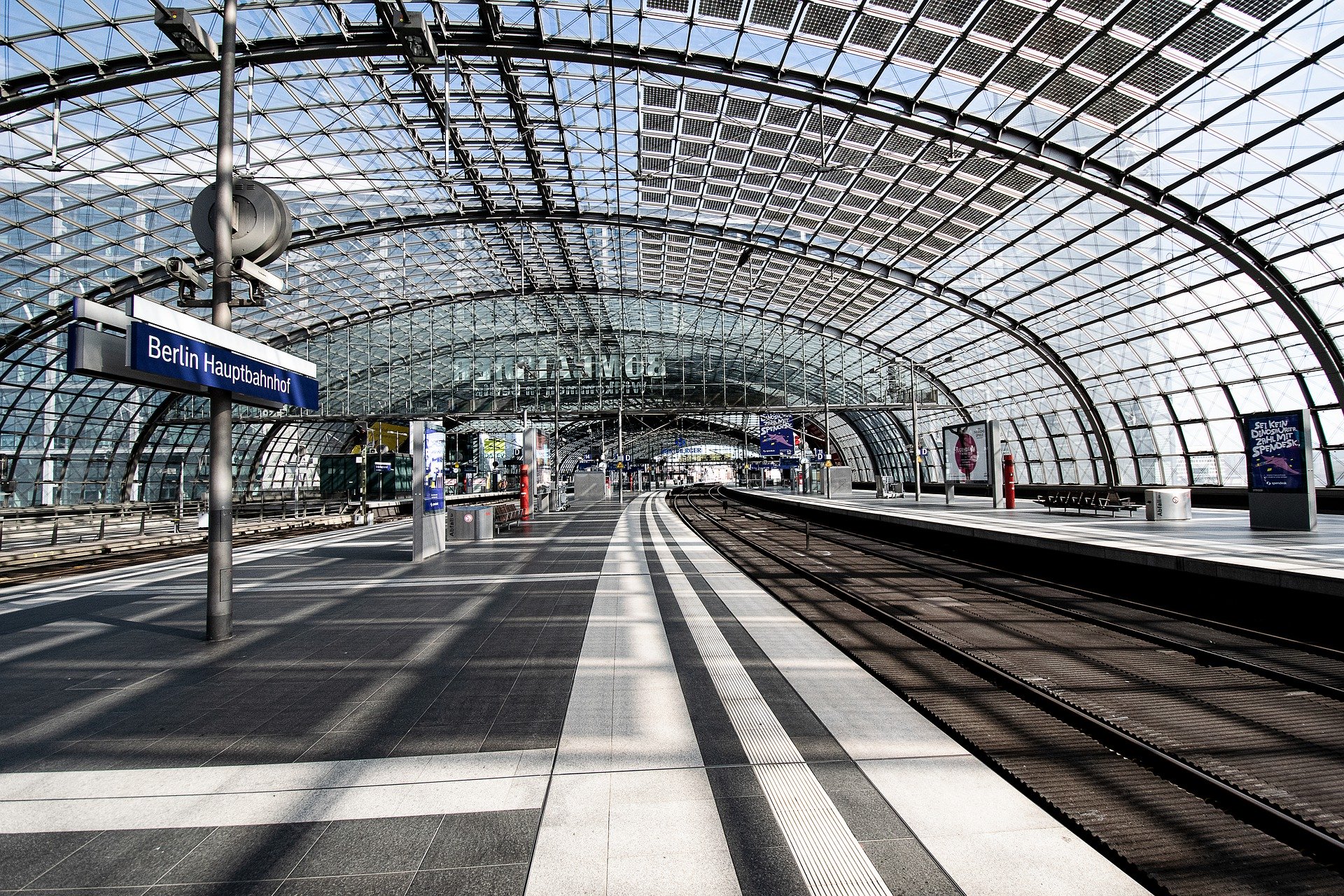 Tschüs, Berlin!
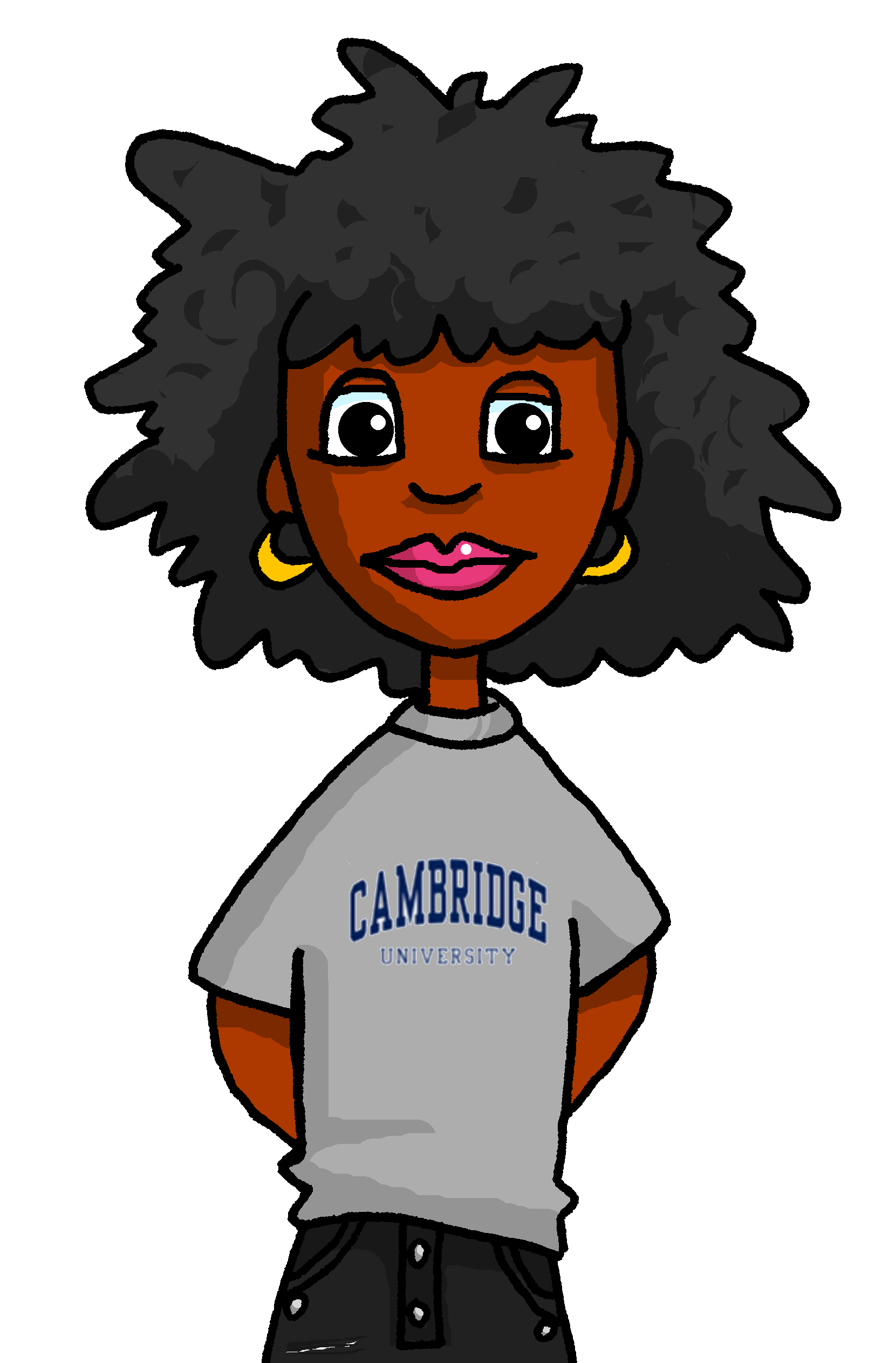 Y8 German 
Term 1.2– Week 2 - Lesson 18Rachel Hawkes / Inge Alferink
Artwork: Steve Clarke

Date updated: 04/02/24
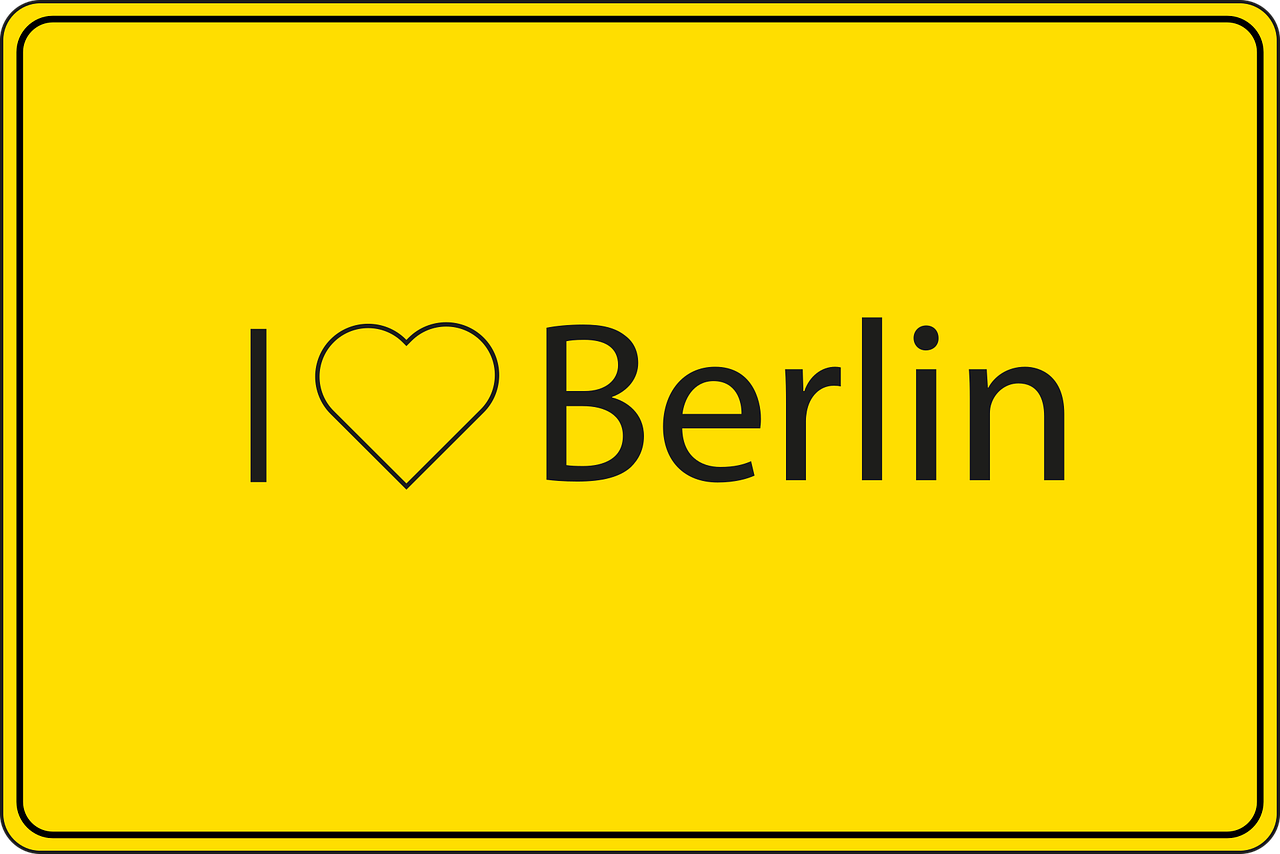 [Speaker Notes: Artwork by Steve Clarke.  All additional pictures selected are available under a Creative Common license; no attribution required.
Note: All words listed below for this week’s learning (new and revisited sets) appear on all three Awarding Organisations’ word lists, with the following exceptions: 
i) Edexcel list does not have holen.
Learning outcomes (lesson 2):
Consolidation of past (perfect) and present tense: 1st and 2nd persons singularConsolidation of past (perfect) yes/no questionsUse of the words ‘Stunde’ and ‘Uhr’.

Word frequency (1 is the most frequent word in German): 
8.1.2.2 (introduce) holen [547] Arbeit [208] Bank [543] Seite [197] Sport [945] Uhr [348] wirklich [189] also [71] so [28] gestern [821] um1 [44] von[9]8.1.1.6 (revisit) verbringen [1391] Auge [222] Gesicht [346] Haar [748] Mund [856] Nase [1264] Schüler [557] Zeit [96] ähnlich [437]  breit [847] dünn [1739] neu [84] rund [298] als [22]
7.3.2.3 (revisit) dürfen [142]  ich darf du darfst er darf sie darf[142] müssen [45] ich muss du musst er muss sie muss [45] wollen [65] ich will du willst er will sie will [65] man [34] glücklich [1189]   genug [480] krank [1105] ruhig [905] traurig [1871]
Source:  Jones, R.L. & Tschirner, E. (2019). A frequency dictionary of German: core vocabulary for learners. Routledge

The frequency rankings for words that occur in this PowerPoint which have been previously introduced in LDP resources are given in the LDP SOW and in the resources that first introduced and formally re-visited those words. 
For any other words that occur incidentally in this PowerPoint, frequency rankings will be provided in the notes field wherever possible.]
hören / schreiben
Vokabeln
to fetch / fetching
1
holen
die Arbeit
work
2
3
really
wirklich
4
gestern
yesterday
um
5
at
der Sport
sport
6
o’clock
die Uhr
7
verbracht
spent (time)
8
die Bank
bank
9
10
die Seite
side
[Speaker Notes: Timing: 7 minutes
Aim: To practise understanding the vocabulary for this week in the oral modality.
Note: Students in Y8 pre-learn vocabulary, additionally completing several tasks.  This activity provides further practice in listening and understanding the new vocabulary.

Procedure:1. Click to hear the word in German.2. Write down the meaning in German.3. Write down the meaning in English.4. Click to check answers.
Transcript:holendie Arbeitwirklichgesternumder Sportdie Uhrverbrachtdie Bankdie Seite]
lesen
Vokabeln
Nase
Schüler
ruhig
Auge
genug
Haar
rund
Seite
Gesicht
Mund
dünn
man
ähnlich
breit
glücklich
krank
als
[Speaker Notes: Timing: 3 minutes (two slides)
Aim: To practise recall of meaning of words in this week’s revisited sets in the written modality.

Procedure:1. On click a word appears. 
2. Write down the translation before the word disappears.]
lesen
Vokabeln
nose
pupil
Nase
Schüler
quiet
eye
enough
ruhig
hair
Auge
genug
round
Haar
side
rund
Seite
face
mouth
thin
Gesicht
Mund
one, you
similar
dünn
man
ähnlich
wide
happy, fortunate
as
sick, ill
breit
als
glücklich
krank
[Speaker Notes: AntwortenTiming: 30 seconds]
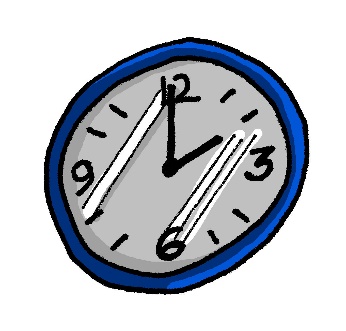 Uhr / Stunde
Grammatik
Remember! Use Stunde to mean hour:
Use Uhr to mean o’clock:
Es ist zwei Uhr.
It is two o’clock.
Wir haben eine Stunde im Café verbracht.
We spent an hour in the café.
It also means lesson:
Remember, the verb is always the second idea of the sentence!
Um before o’clock means ‘at’:

Um drei Uhr – at three o’clock.
Wir haben eine Musikstunde gehabt.
We had a music lesson.
In sentences, general time goes before specific time.
1.  Wir haben gestern um neun Uhr gegessen.
2.  Gestern haben wir um neun Uhr gegessen.
3.  Gestern um neun Uhr haben wir gegessen.
[Speaker Notes: Timing: 3 minutesAim: To explain the use of Stunde / Uhr / und and to revisit WO2.Procedure:1. Cycle through the explanations and examples using the animated sequence.
2. Click on the numbers to hear the WO2 examples spoken. Do you notice anything about the stress?

Transcript:1.  Wir haben gestern um neun Uhr gegessen.2.  Gestern haben wir um neun Uhr gegessen.
3.  Gestern um neun Uhr haben wir gegessen.]
So viele Fragen!
lesen
Mutti hat viele Fragen für Mia. Was passt in die Lücken?
Lies den Text. Schreib 1-5 und das richtige Wort.
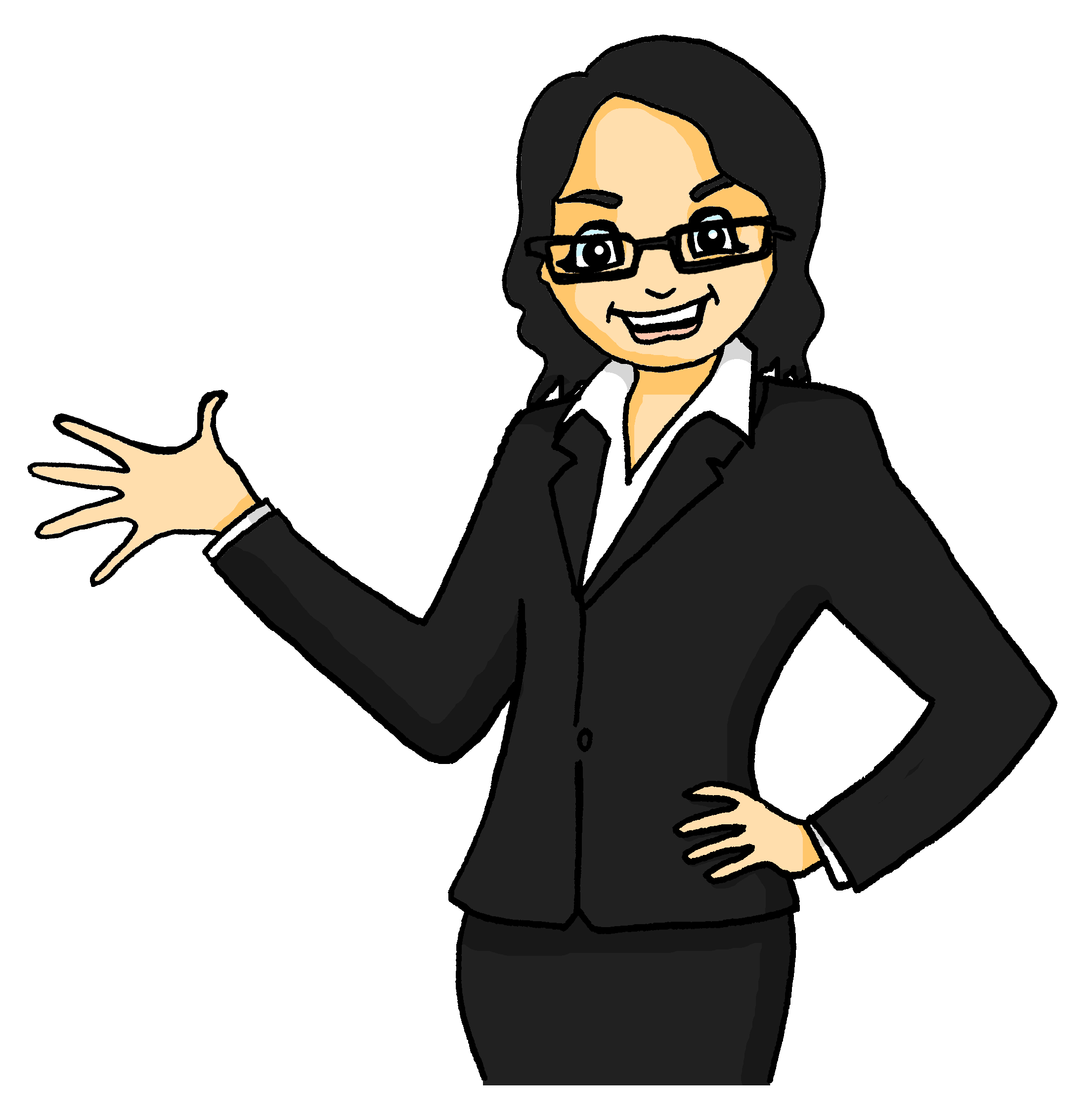 Gehst du um  neun Uhr in die Stadt?
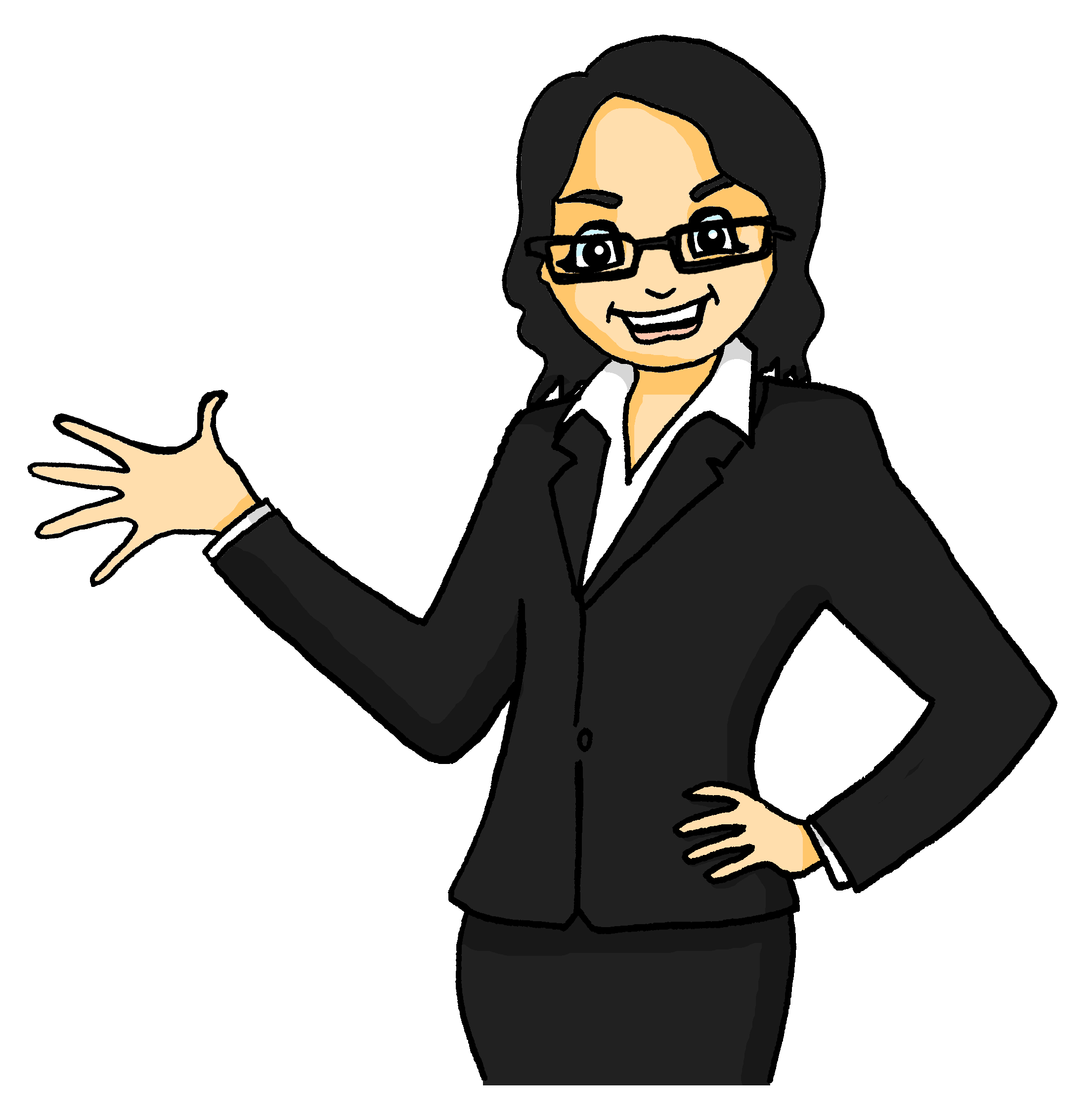 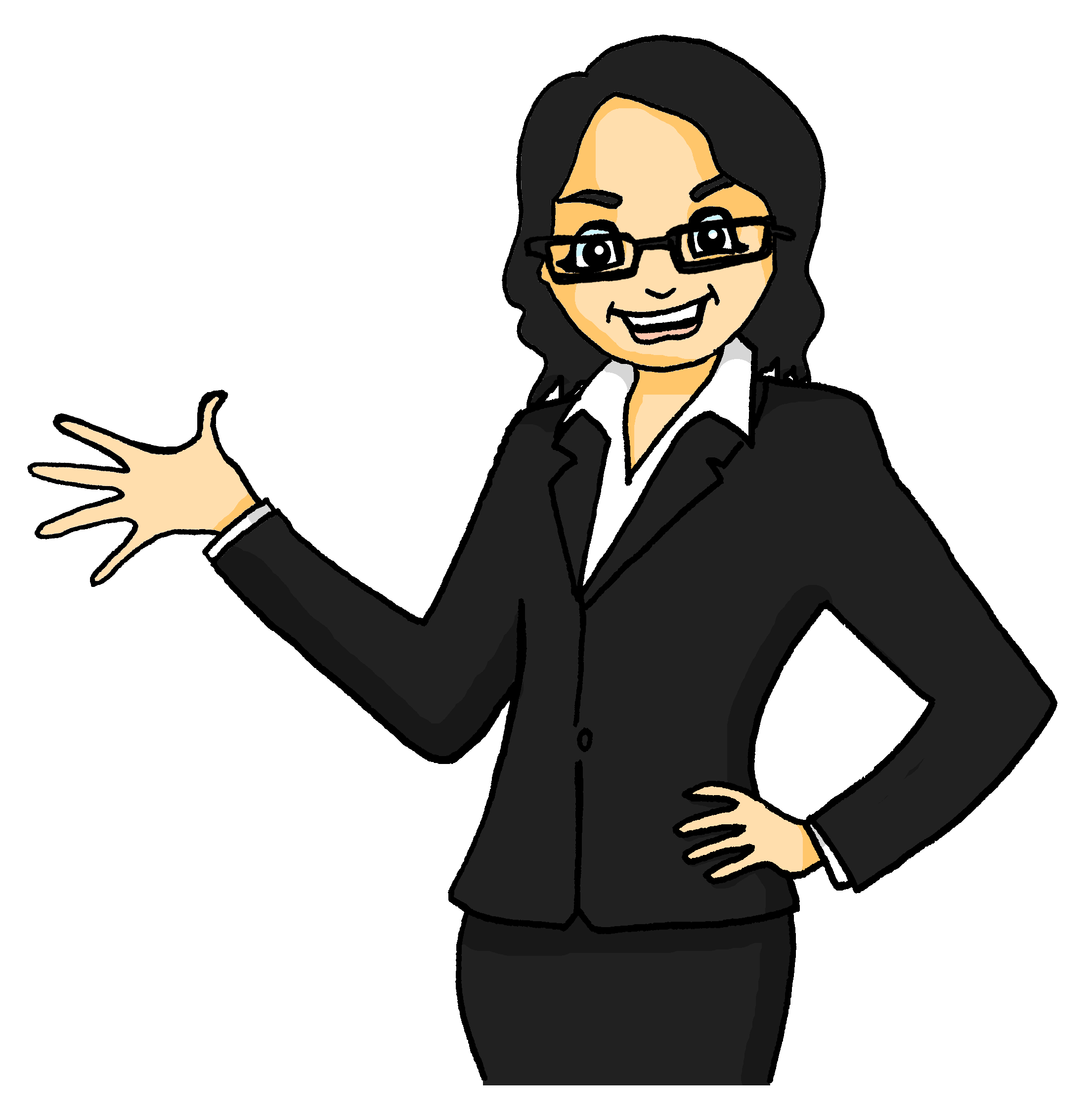 Wann hast du gegessen?
Was musst du machen?
Nein, Andrea und ich gehen um zehn Uhr. Die Fahrt dauert vielleicht zwei Stunden…
Um acht Uhr habe ich gegessen.  Zu früh!
Ich will noch etwas für Andreas Mutti kaufen.
_5_
_3_
__1__
_4_
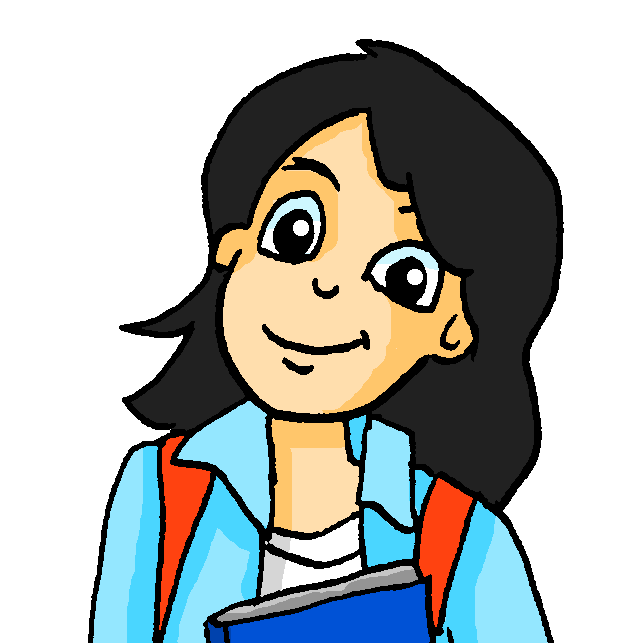 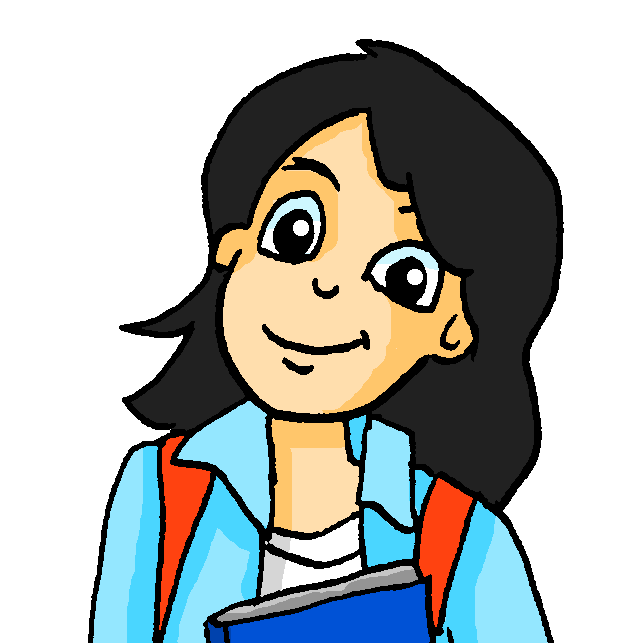 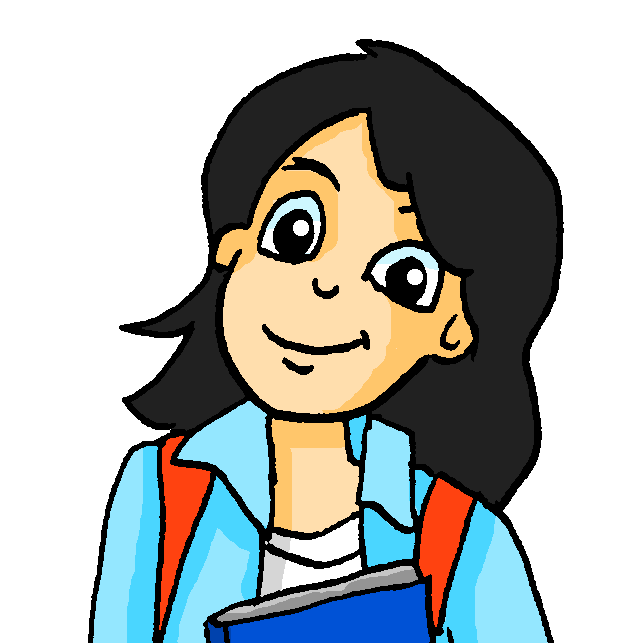 __2__
[Speaker Notes: Timing: 5 minutesAim: To model the types of questions that will be used in the speaking activity later in the sequence. To practise Stunde / Uhr.Procedure:1. Click to see a message.
2. Fill in the blank.
3. Click again to see the answer.]
Tschüss, Andrea!
bestellen – to order, bookvorher – earlier, previously
hören
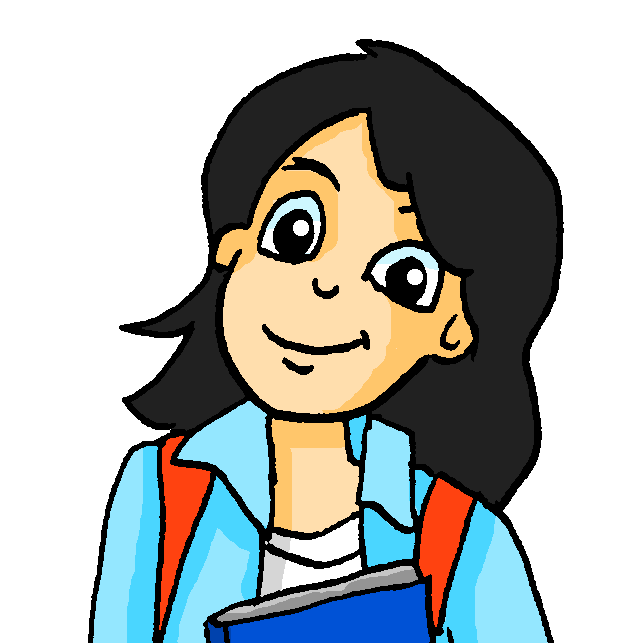 Hör dir die Whatsapps von Mia und Wolfgang an. Ich oder wir? Wann? Jetzt oder vorher?
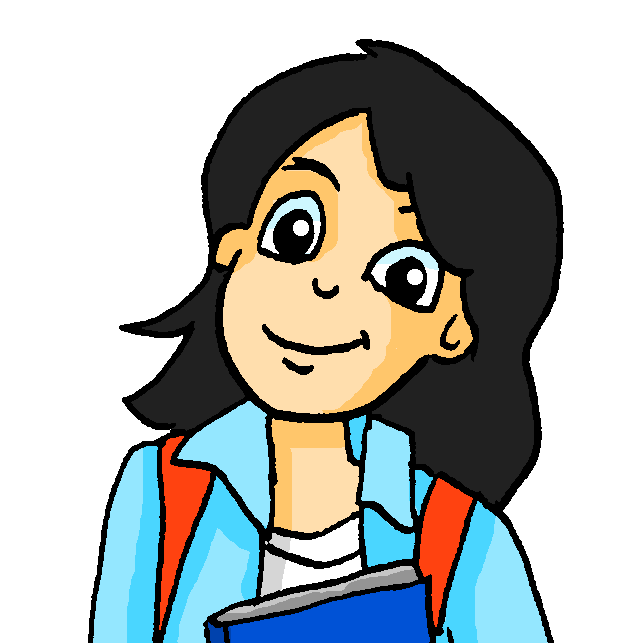 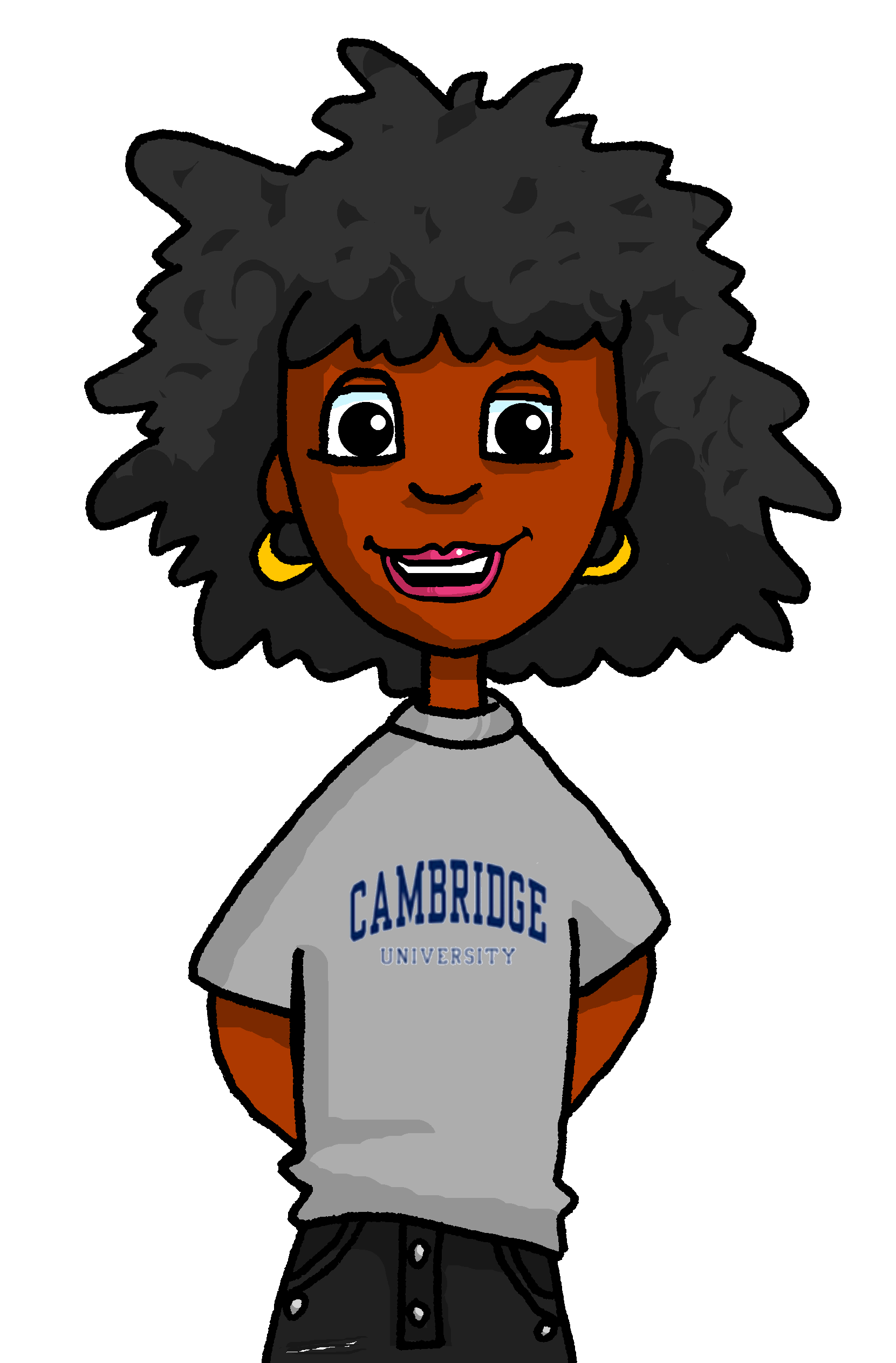 Hallo, Wolfgang! Wo bist du denn? Ich warte auf dich. Wir haben schon Nudeln gegessen und jetzt trinken wir einen Milchshake.  Ich habe Andrea für drei Uhr ein Taxi bestellt. Kommst du bald?
jetzt
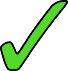 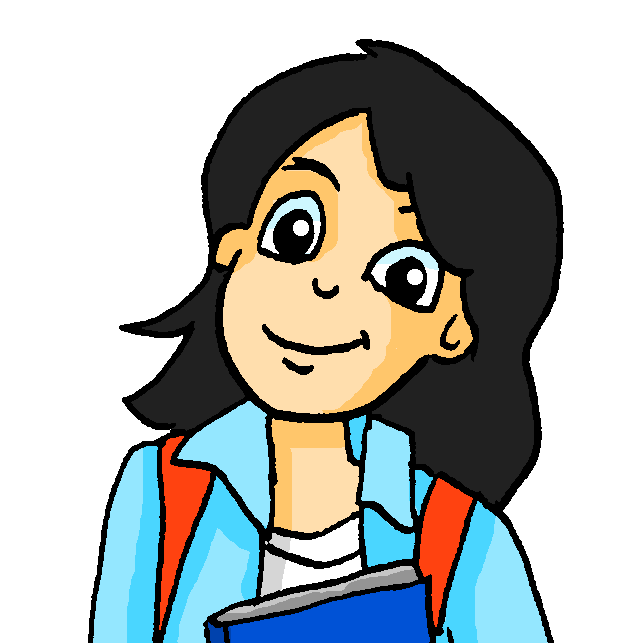 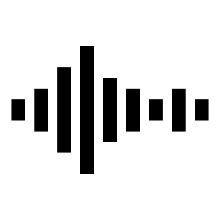 vorher
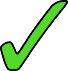 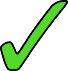 jetzt
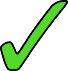 vorher
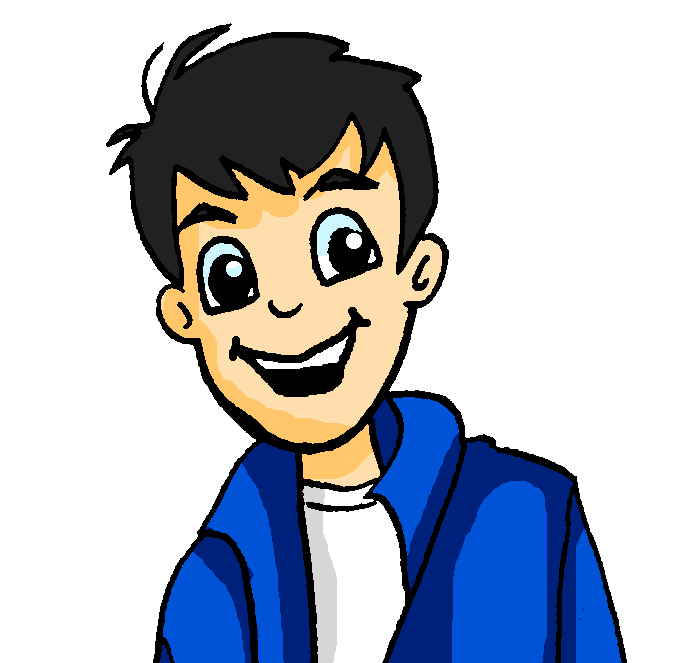 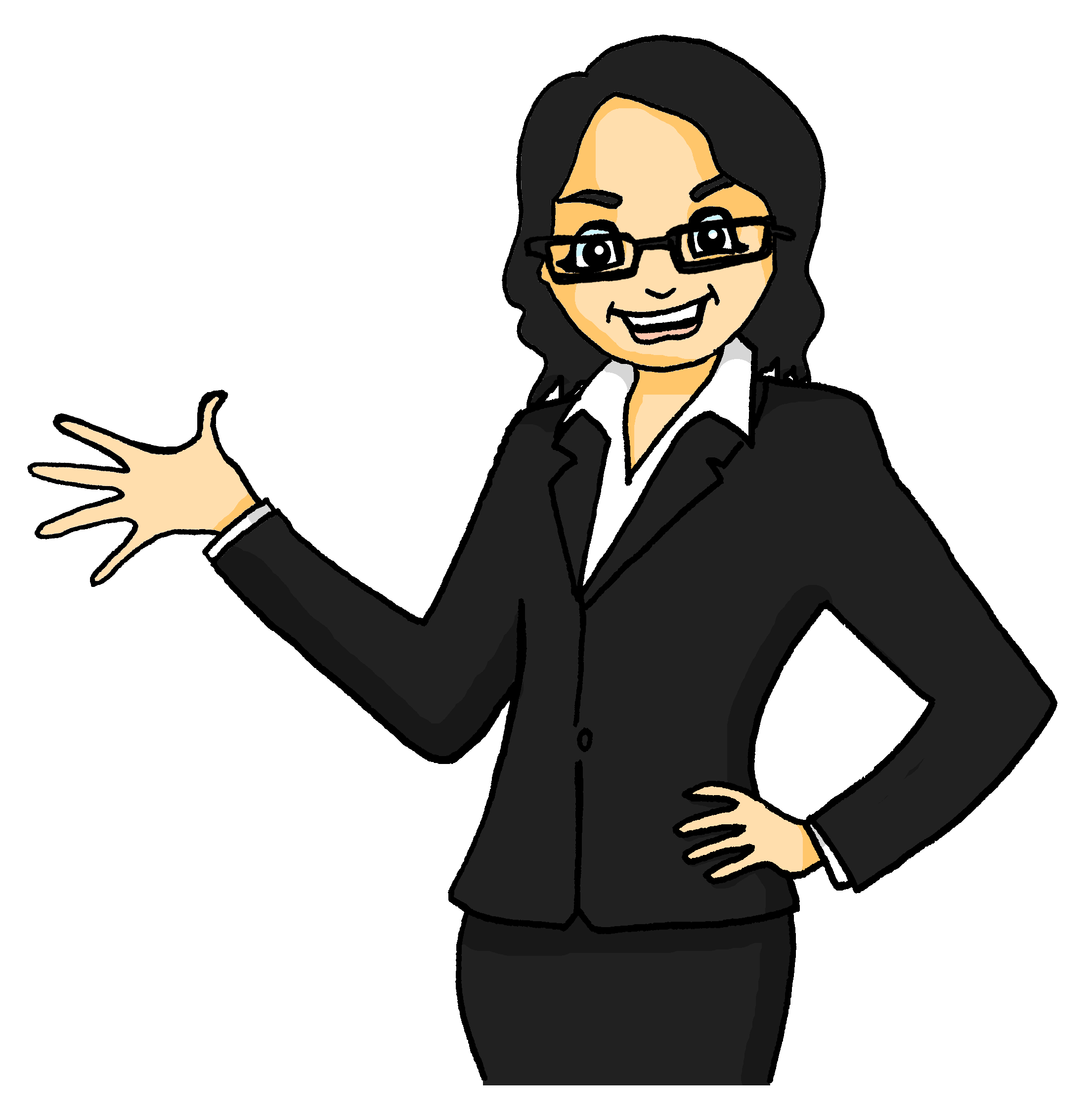 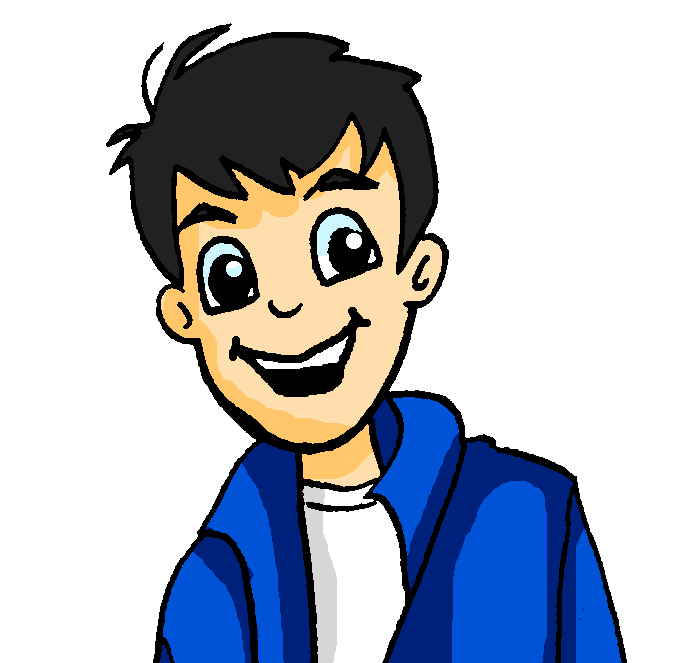 Mia! Ich bin immer noch in der Stadt mit Mutti! Wir haben Geld von der Bank geholt.  Wir haben auch so lange im Supermarkt gewartet. Ich nehme um zwei Uhr den Bus.
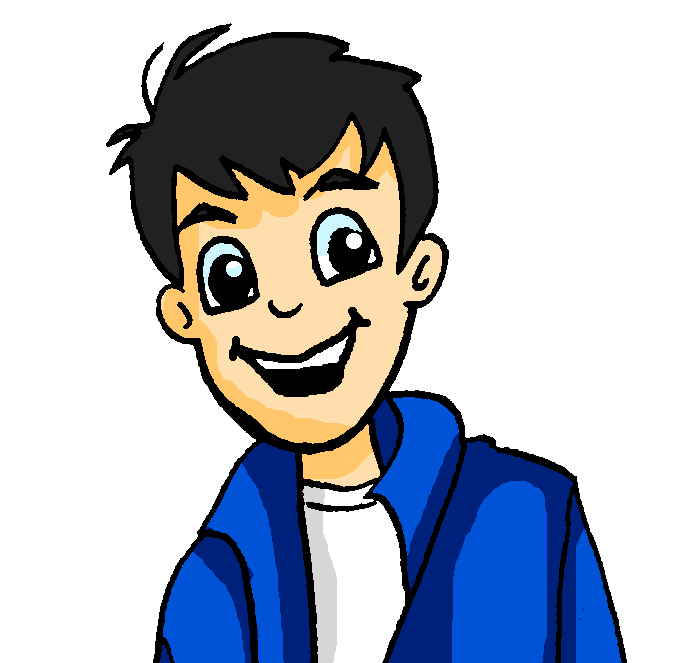 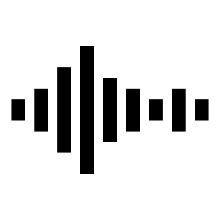 jetzt
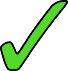 vorher
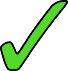 vorher
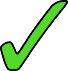 jetzt
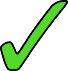 [Speaker Notes: Timing: 5 minutesAim: To practise noticing the verb endings for first person singular (ich) and plural (wir). This activity then also practises present vs past tense.Procedure:1. Click on the sound wave to play Mia’s message. 
3. For each gap choose whether ich or wir fits.
4. Click to reveal answers.
5. Repeat with Wolfgang’s message.
6. Now listen again to decide for each action whether it is present (jetzt) or earlier (vorher).
7. Click to reveal answers.

Transcript:Message 1:
[voice mail beep] Hallo, Wolfgang! Wo bist du denn? [ich] warte auf dich. [Wir] haben schon Nudeln gegessen und jetzt trinken [wir] einen Milchshake.  [Ich] habe Andrea für zwei Uhr ein Taxi bestellt. Kommst du bald?

Message 2 (Wolfgang): [voice mail beep] Mia! [Ich] bin immer noch mit Mutti  in der Stadt! [Wir] haben Geld von der Bank geholt und [wir] haben so lange im Supermarkt gewartet. [Ich] nehme um zwei Uhr den Bus.]
Wann? Beispiel
sprechen
Student A: Hast du um elf Uhr Fußball gespielt?
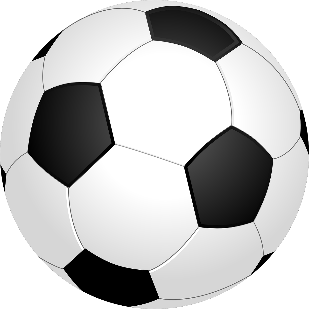 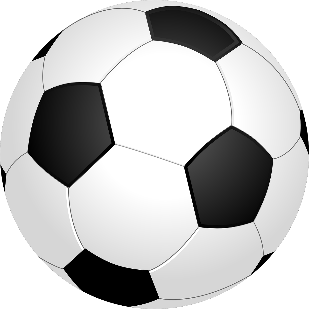 11:00
11:00
played football
played football?
Student B: Ja, um elf Uhr habe ich Fußball gespielt.
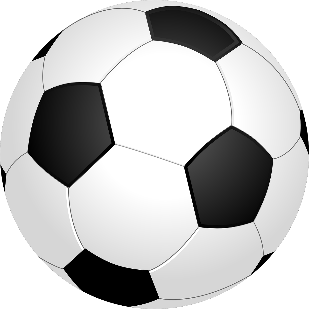 12:00
Remember, start your answer with the time and use word order 2.
Student B: Nein, um zwölf Uhr habe ich Fußball gespielt.
played football
[Speaker Notes: Timing: 10 minutes (for whole activity)Aim: To practise past (perfect) yes/no question forming and WO2 in answers.Procedure:1. Student A asks a question based on the information on their card. Mix up the order of the cards!
2. Student B answers yes or no depending on the information on their card.
3. Swap roles when all cards have been used.]
Runde 1. Stell Fragen.
Runde 1. Beantworte die Fragen.
Partner A
Partner B
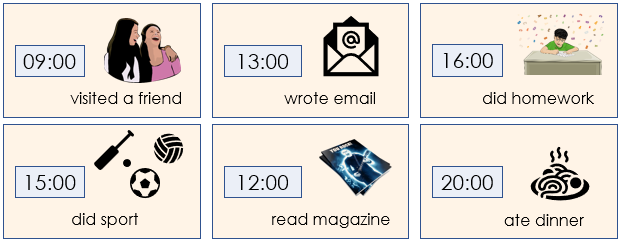 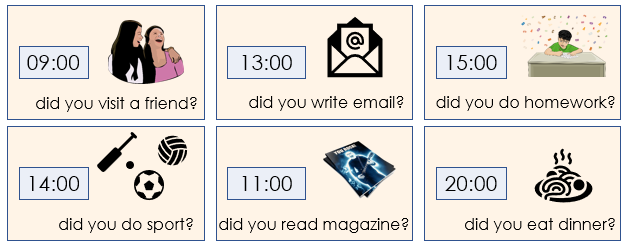 Runde 2 Beantworte die Fragen.
Runde 2 Stell Fragen.
Partner A
Partner B
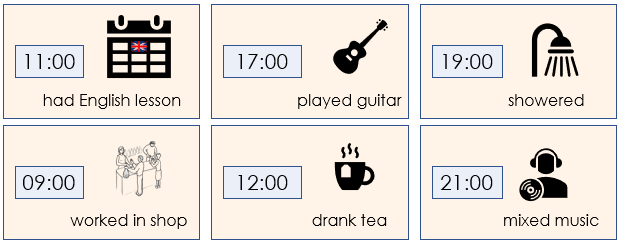 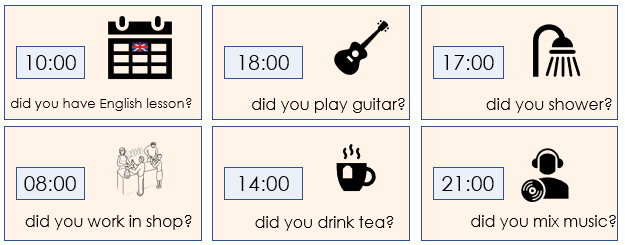 [Speaker Notes: DO NOT DISPLAY (but can be used after the activity for students to check their own questions and answers)Partner A & B – Printable handout]
Tschüs, Berlin!
schreiben
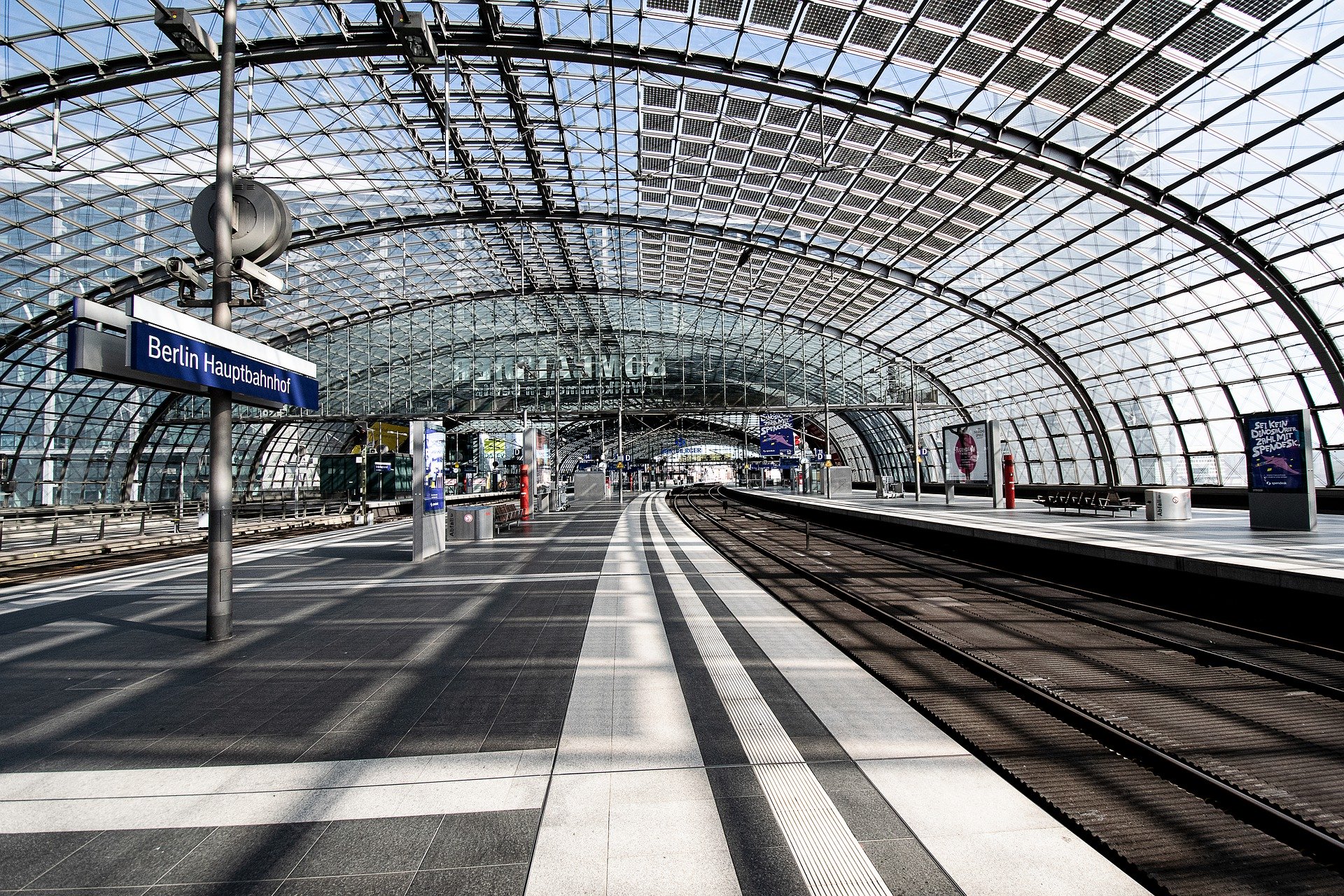 For ‘made friends’ use ‘found friends’
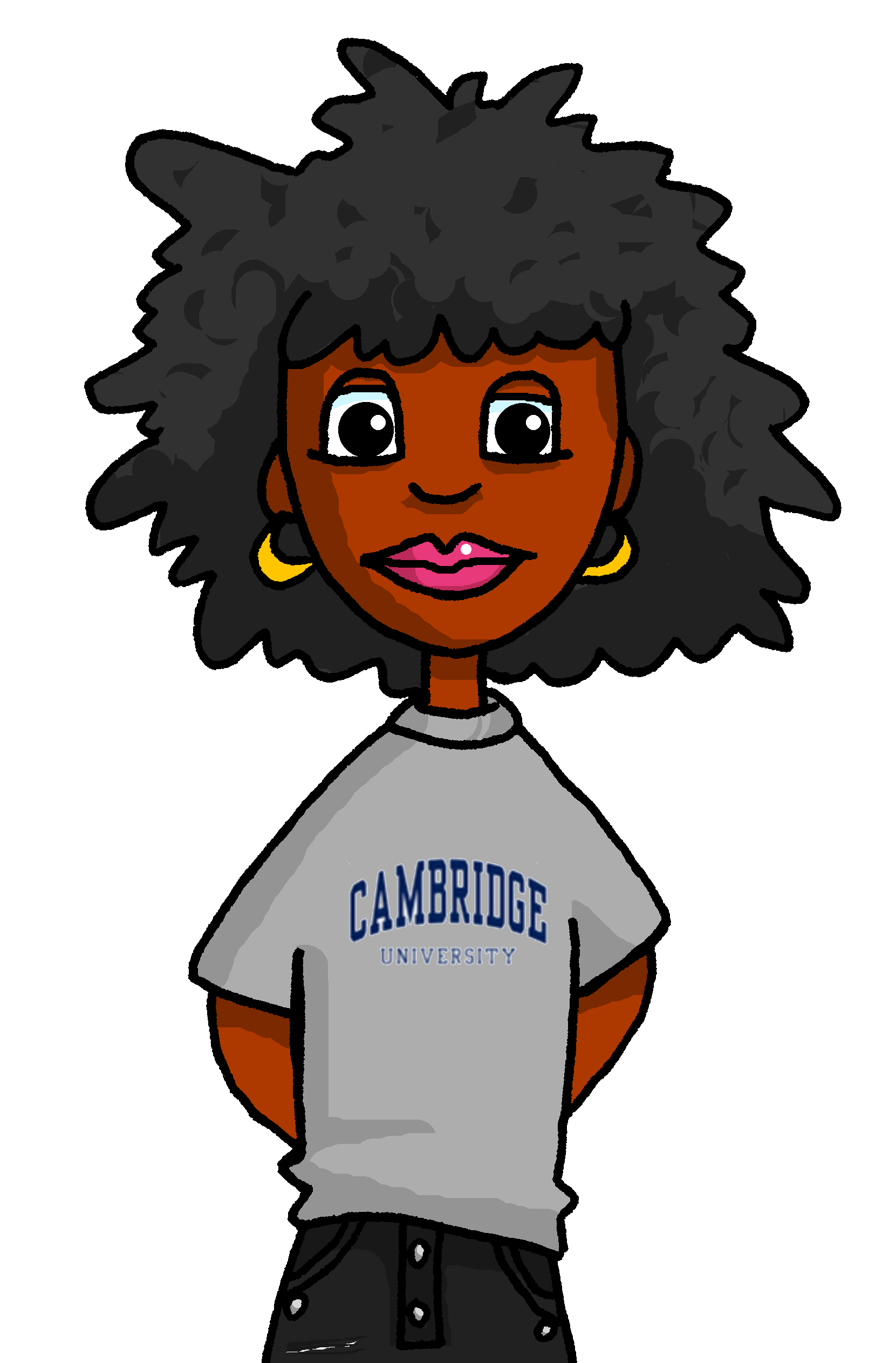 Hi mum,
I’m sad, because it is my last day in Berlin. I have had a lot of fun and have made many new friends. Mia and I went to the city yesterday and I took so many pictures! 

My train leaves at 9 from Berlin central station and the journey to Brussels takes nine hours. So, tomorrow I will be back at home in Cambridge.
See you (very!) soon,
Andrea
Berlin central station = Berlin Hauptbahnhof
Remember: for ‘tomorrow I will be’ use ‘tomorrow I am’
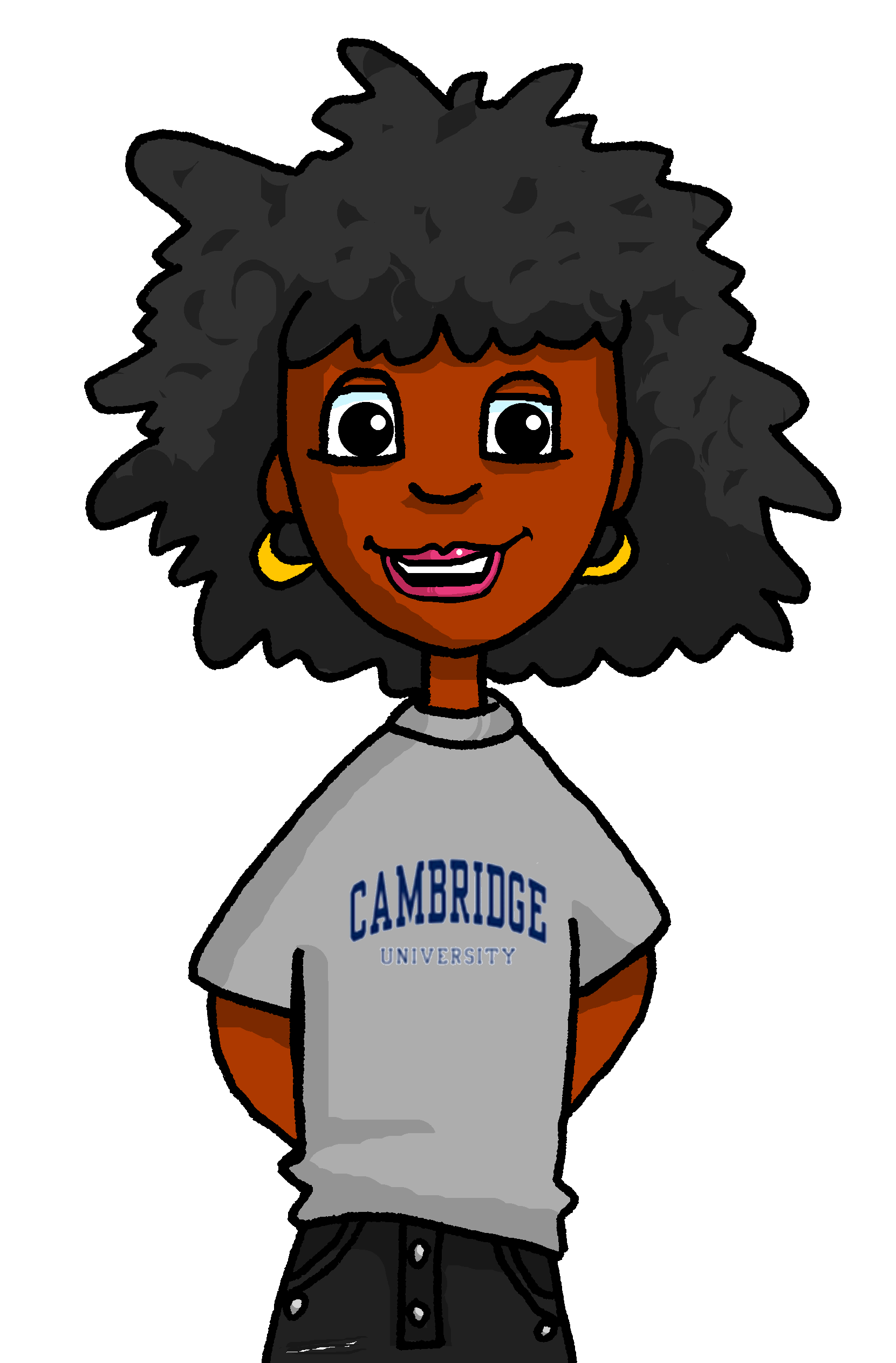 for ‘back’ use ‘wieder’ (again)
Schreib Andreas SMS auf Deutsch.
[Speaker Notes: Timing: 12-15 minutesAim: A written practice activity to bring together the grammar and vocabulary from this and previous sequences.Procedure:1. Translate the text into German.
2. Answers on the next slide.
Note: This is a challenging task.  Groups may need to do this task with ‘in task’ support from the teacher, who can provide prompts and questions to cue learners back in to previously taught grammar features and vocabulary.]
Tschüss, Berlin!
schreiben
Hallo Mutti,
Ich bin traurig, weil es mein letzter Tag in Berlin ist. Ich habe viel Spaß gehabt und viele neue Freunde gefunden. Mia und ich sind gestern in die Stadt gegangen und ich habe so viele Fotos gemacht! 
Mein Zug fährt um neun Uhr vom Hauptbahnhof und die Reise nach Brüssel dauert neun Stunden! Also, morgen bin ich wieder in Cambridge zu Hause.
Bis (wirklich!) bald,
Andrea
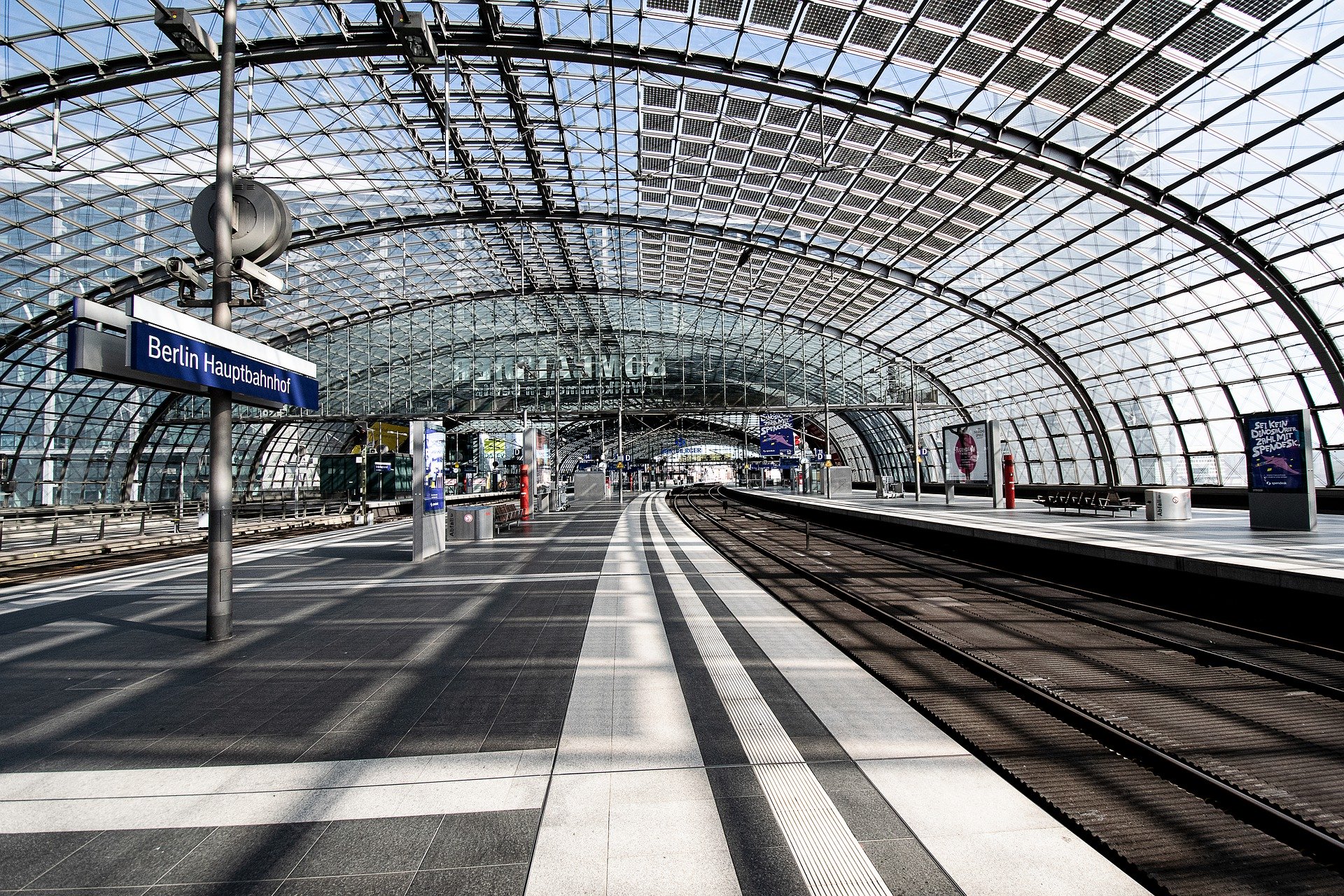 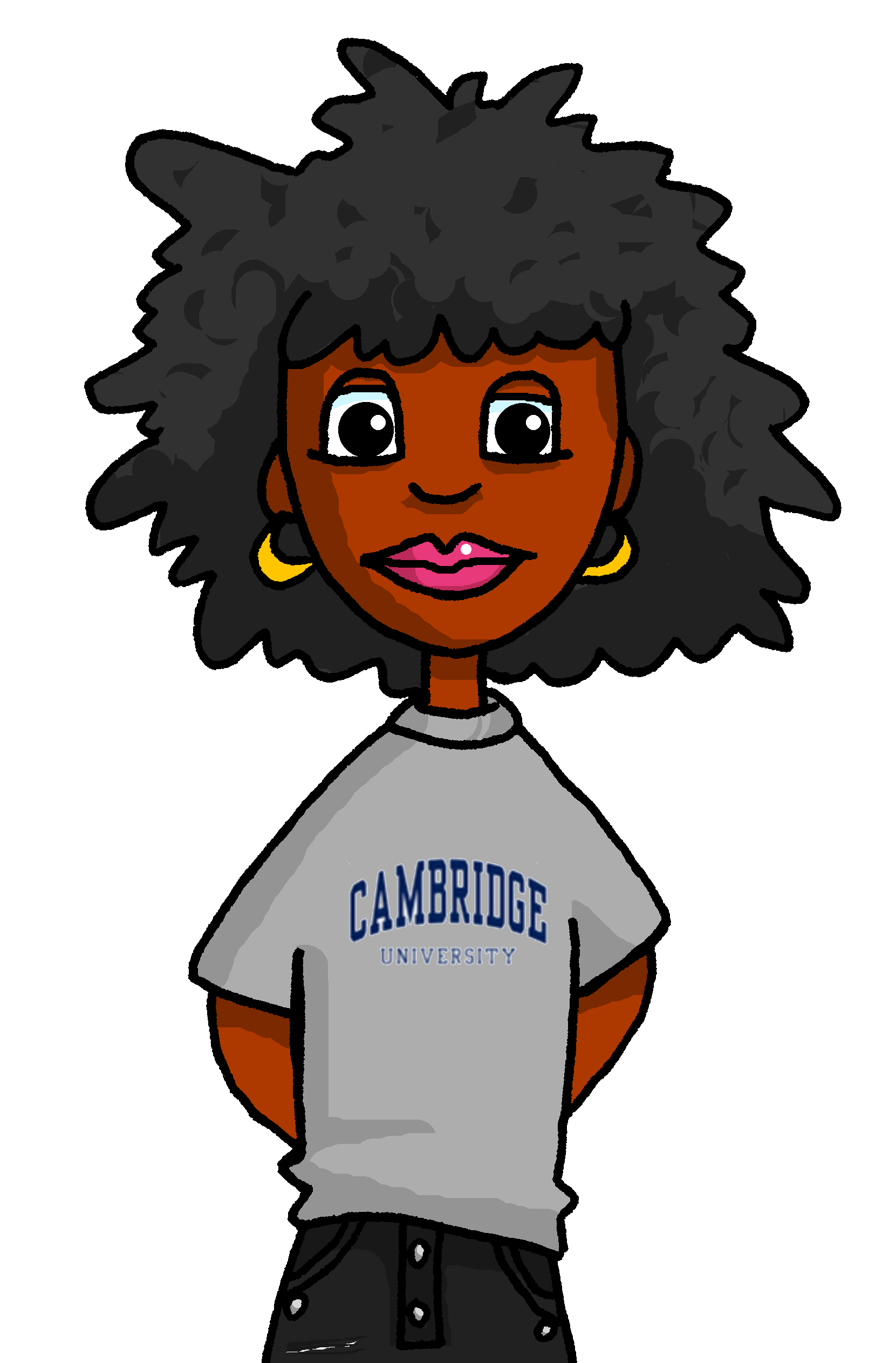 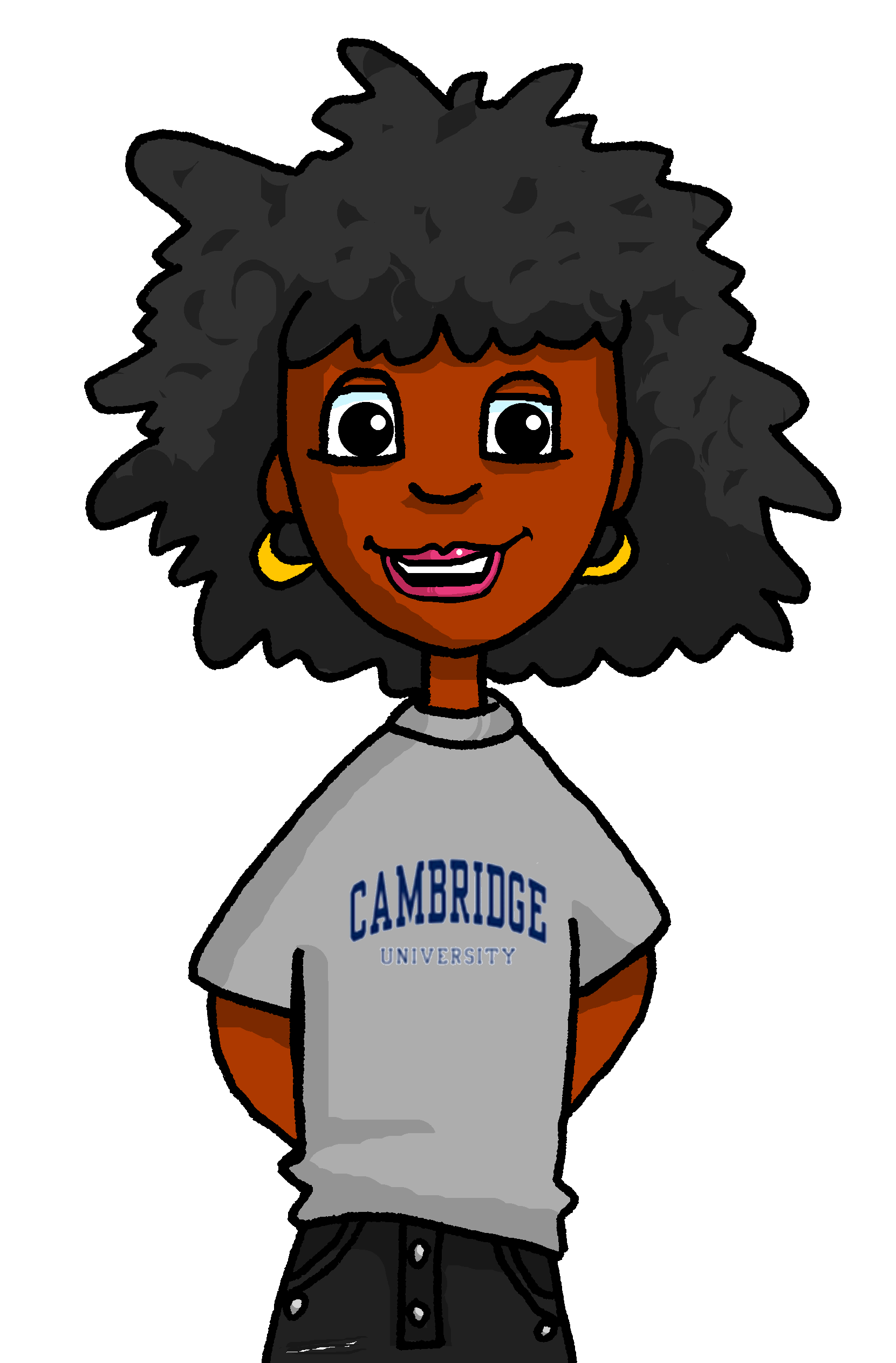 [Speaker Notes: Answer]
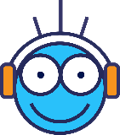 Hausaufgaben
Vocabulary Learning Homework (Y8, Term 1.2, Week 3)
Audio file
Student worksheet
In addition, revisit:   	Year 8 Term 1.1 Week 7
				Year 7 Term 3.2 Week 6
[Speaker Notes: The answer sheet for the Y8 vocabulary learning HW is here: https://rachelhawkes.com/LDPresources/Yr8German/German_Y8_Term1ii_Wk3_audio_HW_sheet_answers.docx 

Notes:
i) Teachers may, in addition, want to recommend use of a particular online app for the pre-learning of each week’s words.ii) Quizlet now requires parental involvement / registration / permissions for users below the age of 13, so it is perhaps most suitable for Y9 – 11 students.iii) Language Nut hosts LDP vocabulary lists and these are free for schools to use, though there is a registration process.  One benefit is that all of the student tracking data that Language Nut offers  are also available to schools that use the LDP lists for practice. Perhaps this makes it a good option for Y7/8.
iv) There are other free apps, and new ones are always appearing. Teachers have told us that they are currently using:Flippity, Wordwall (where using previously-created activities is free).
v) Gaming Grammar has been acquired by Language Nut.  Its original content should still be available to teachers and much of it is appropriate for Y8 learners. This week: Verb agreement: Present, Article agreement]
lesen / schreiben
Vokabeln
1
D
E
R
U
D
M
N
1. Man spricht und isst damit (2).
2. Man sieht damit (2).
3. In der Mitte vom Gesicht (2).
4. Zwei Personen haben beide lange braune Haare, grüne Augen, und ein rundes Gesicht. Sie sind einander ä…. 
5. Man findet das (oft) auf dem Kopf.
6. Schreib auf Deutsch: wide.
7. Als Person ist sie nicht traurig; sie ist…
8. Ich habe nur drei.  Das nicht nicht …
9. Nicht gesund.
10. Schreib auf Deutsch: thin.
11. Nicht laut.
A
S
2
G
A
U
E
D
A
S
E
E
3
D
I
N
S
E
A
9
I
H
K
Ä
H
L
C
N
I
4
5
H
A
A
R
H
10
A
6
B
E
T
R
I
D
N
U
7
G
L
Ü
C
K
L
I
C
H
N
I
das Gesicht
G
N
8
E
U
G
N
[Speaker Notes: OPTIONAL additional vocabulary activity.  Could also be homework.Timing: 5 minutes
Aim: To recall the form and meaning of vocabulary in the written modality, in response to German sentence prompts.

Procedure:1. Read the clues and fill in all the words.
2. Which word fits in the red column?
3. Click to make answers appear.]